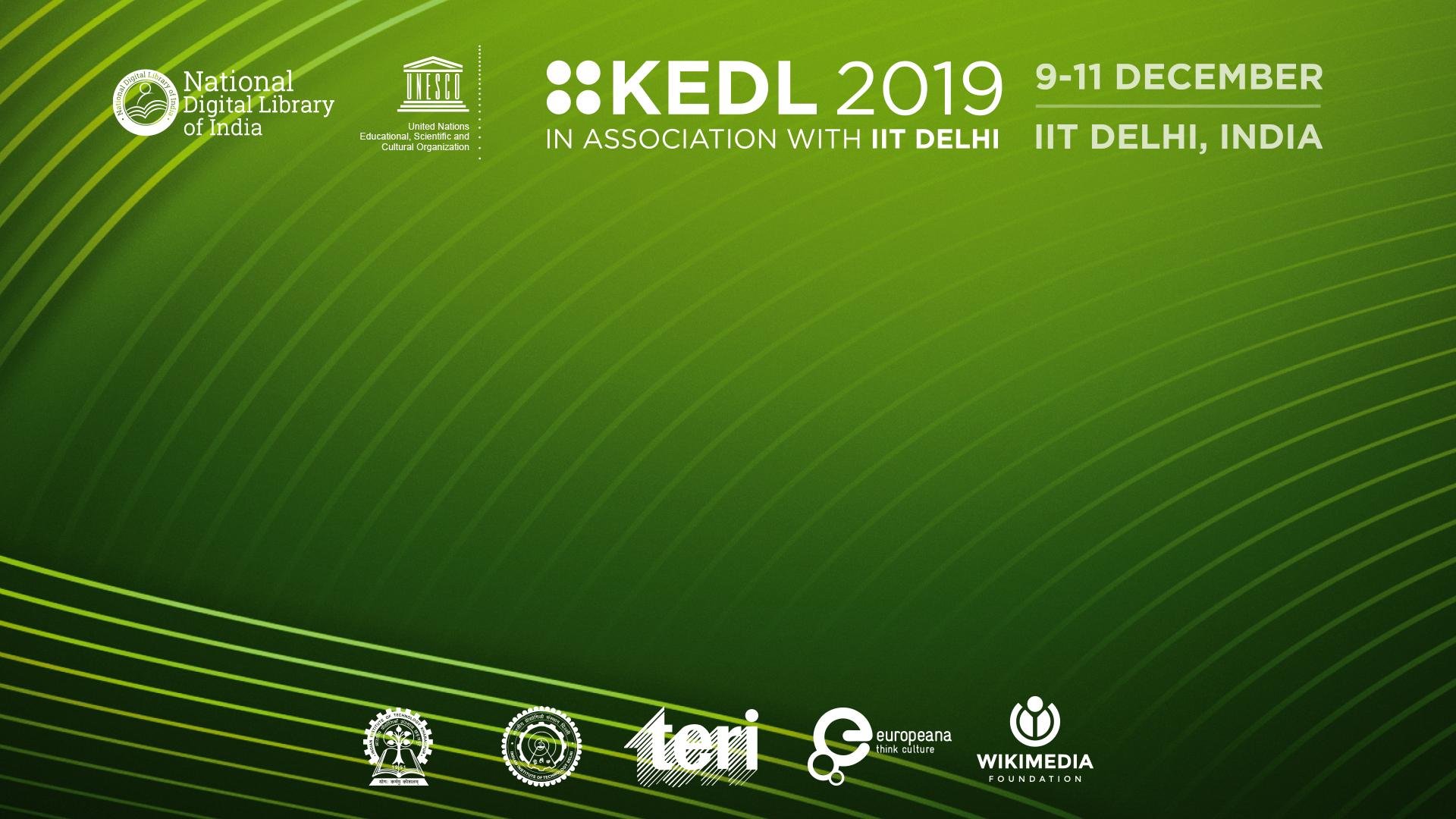 National Digital
 Library of India
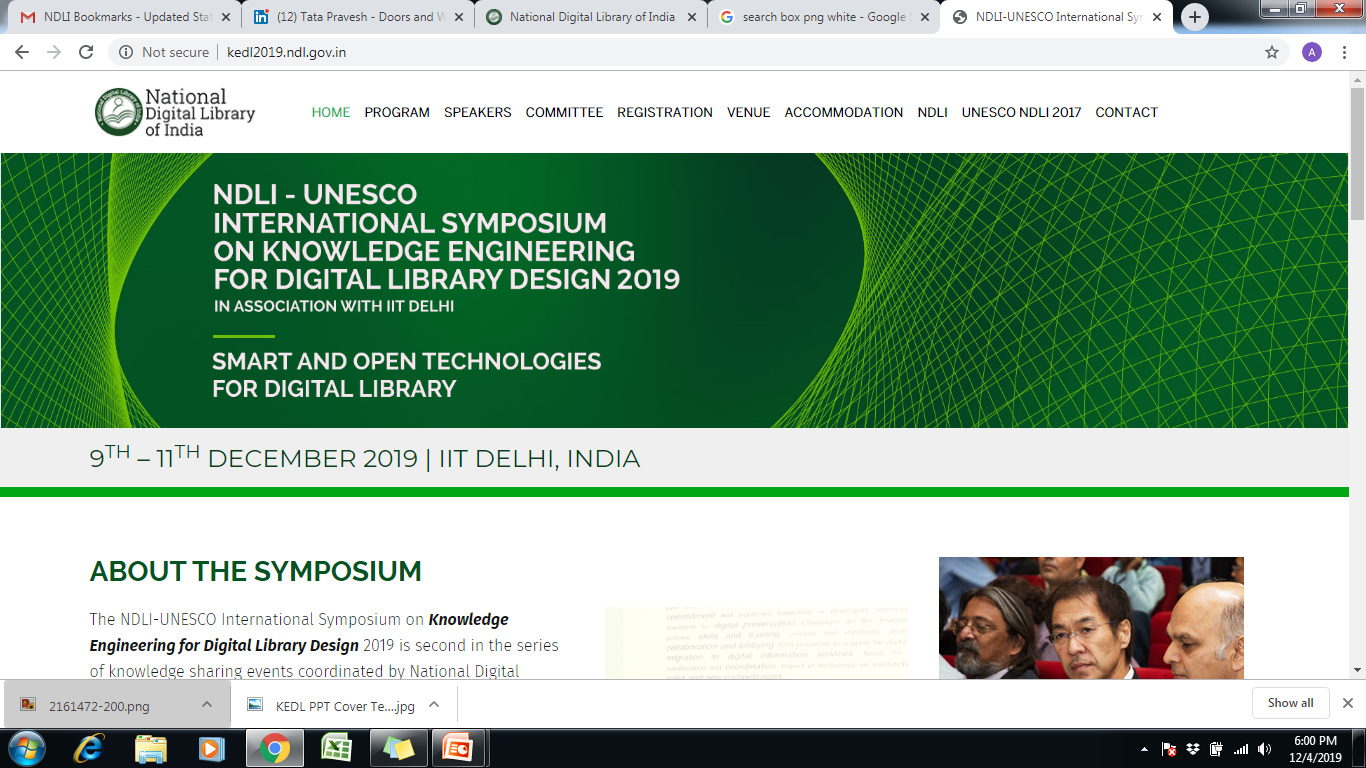 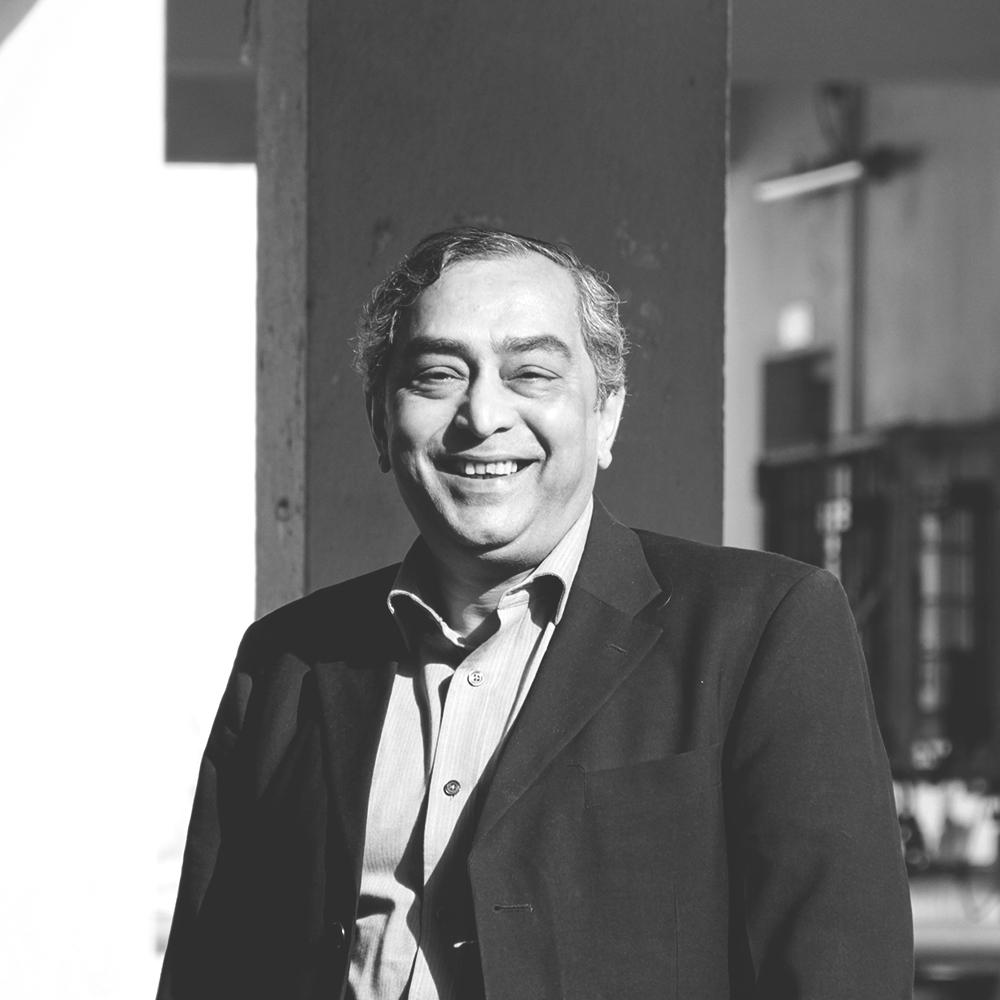 Prof. Partha Pratim Das
ppd@cse.iitkgp.ac.in

Professor, Department of Computer Science & Engineering,
Joint Principal Investigator, National Digital Library of India Project
Indian Institute of Technology Kharagpur
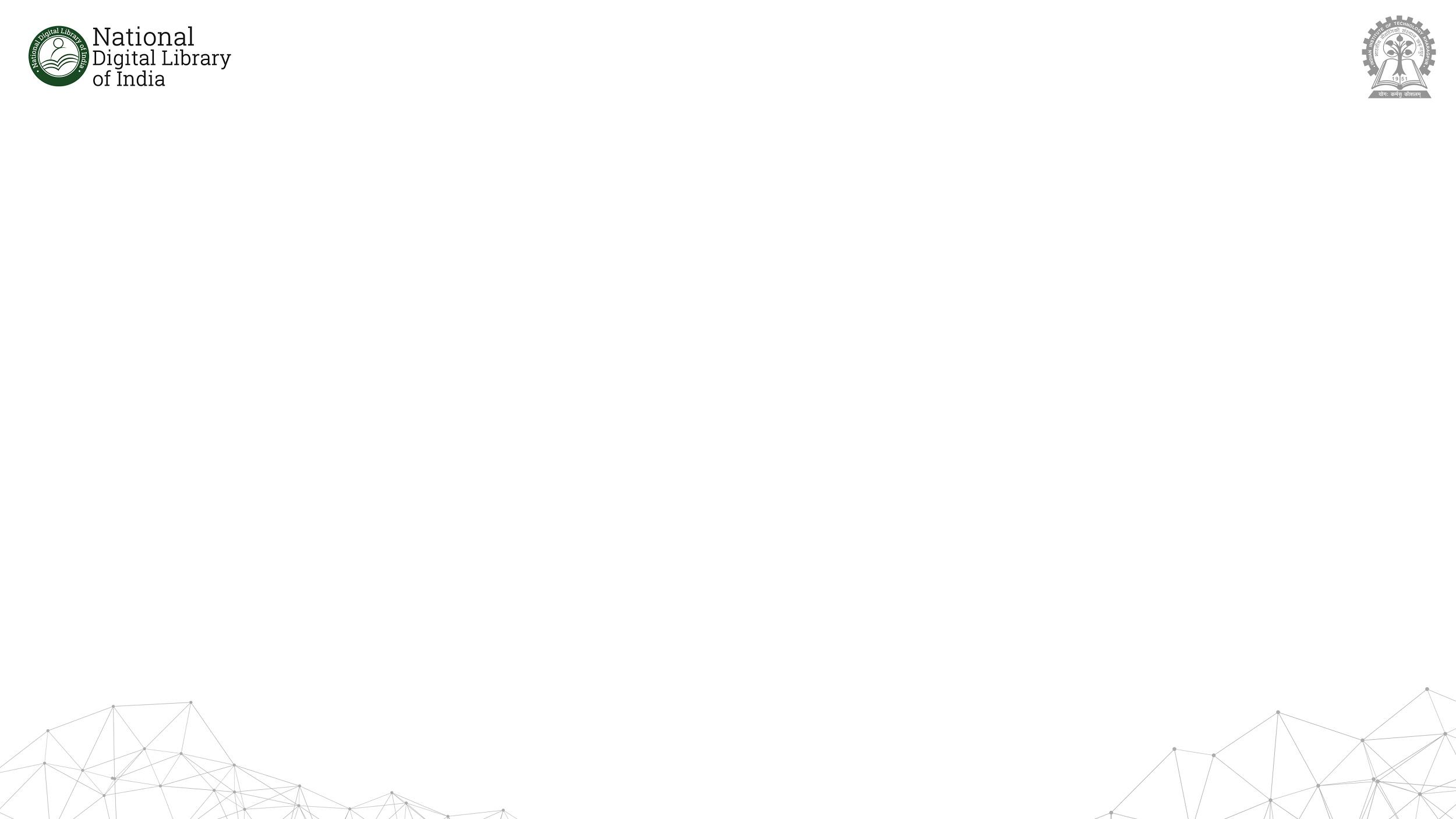 NDLI VISION
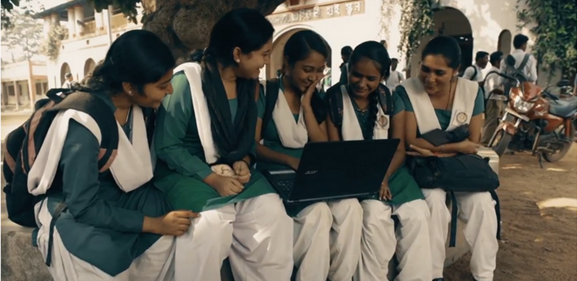 Build up NDLI as a National Knowledge and Cultural Asset:
The key driving force for Education, Research, Cultural heritage, Innovation and knowledge-sharing in India
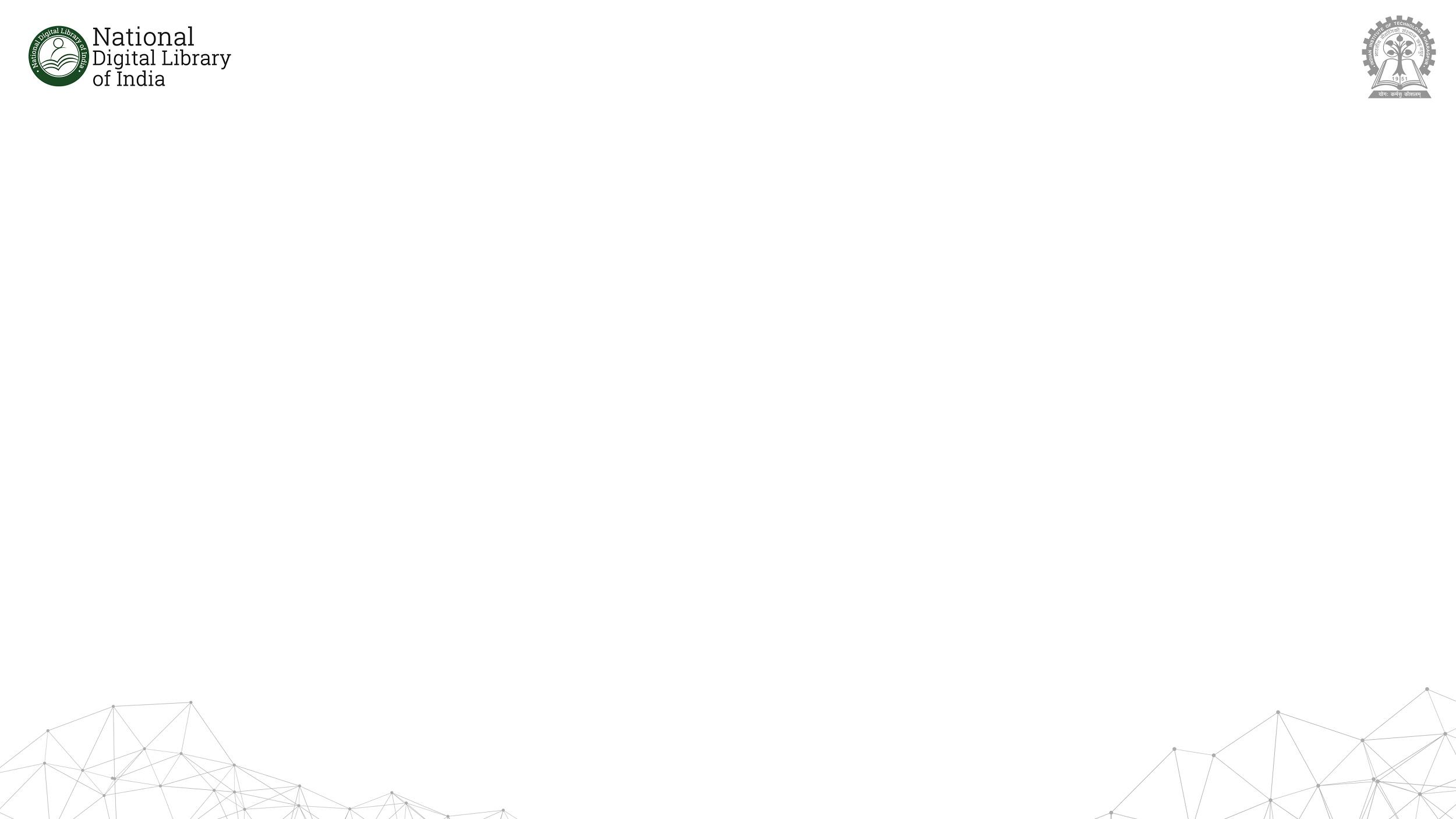 NDLI MISSION
“IT IS HIGH TIME THAT INDIA SPEAKS FOR ITSELF, TO HIGHLIGHT, OFFER AND SHARE ITS OWN CULTURAL, SPIRITUAL, ACADEMIC AND SCIENTIFIC HERITAGE ON ITS OWN TERMS”
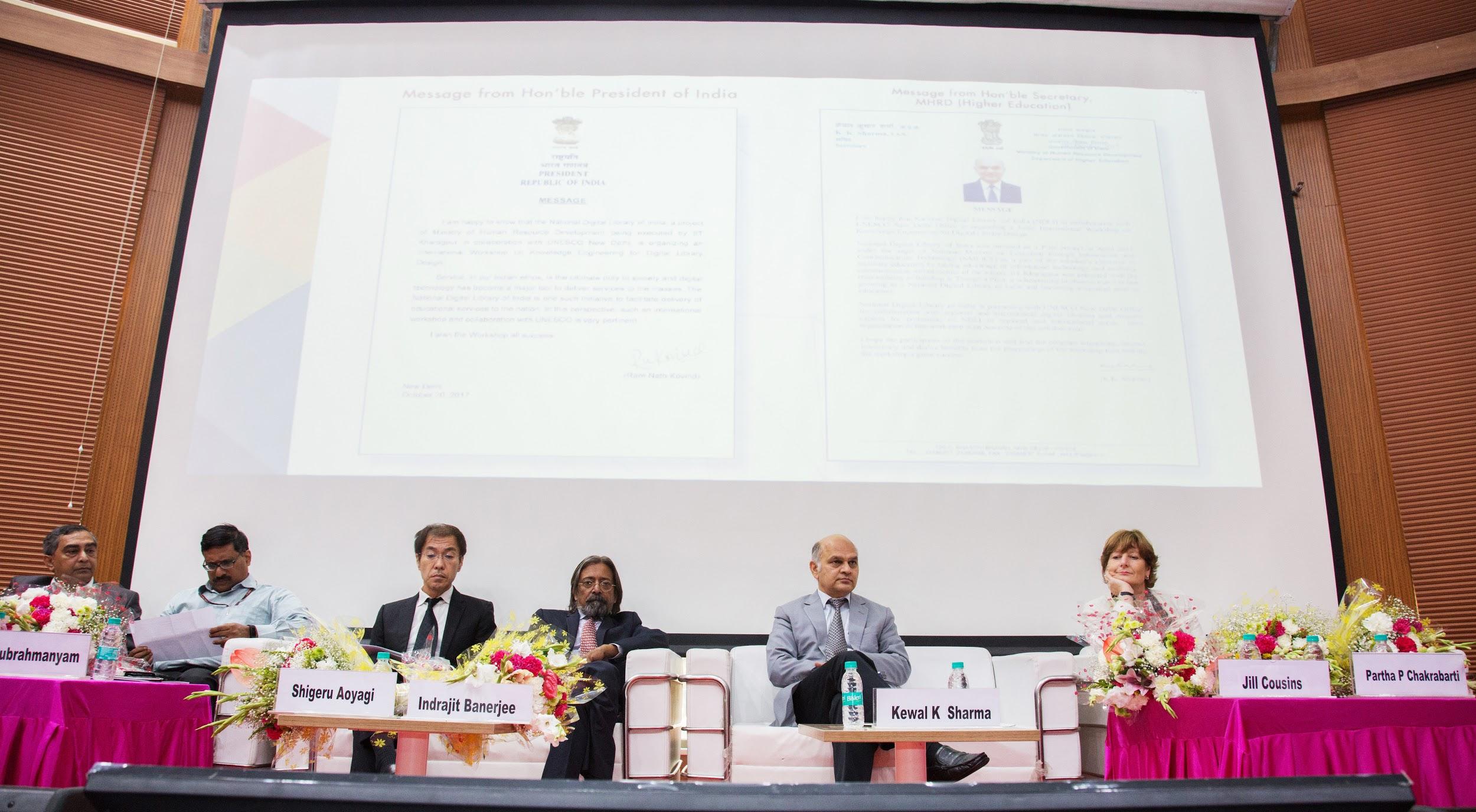 To create a 24X7-enabled integrated ubiquitous digital knowledge source
To protect and preserve India’s cultural, academic and scientific heritage
1
2
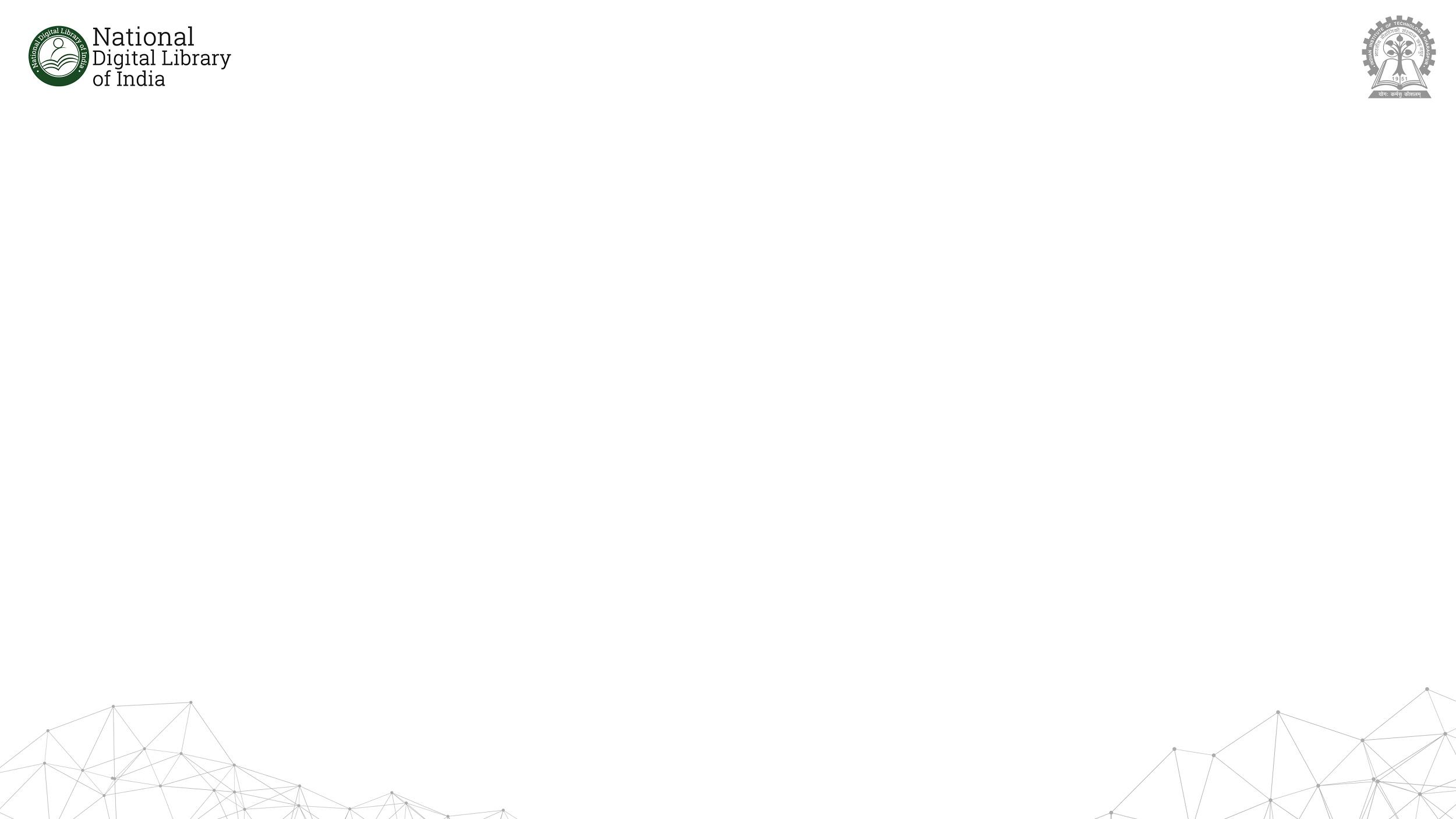 OPEN
NDLI MOTTO
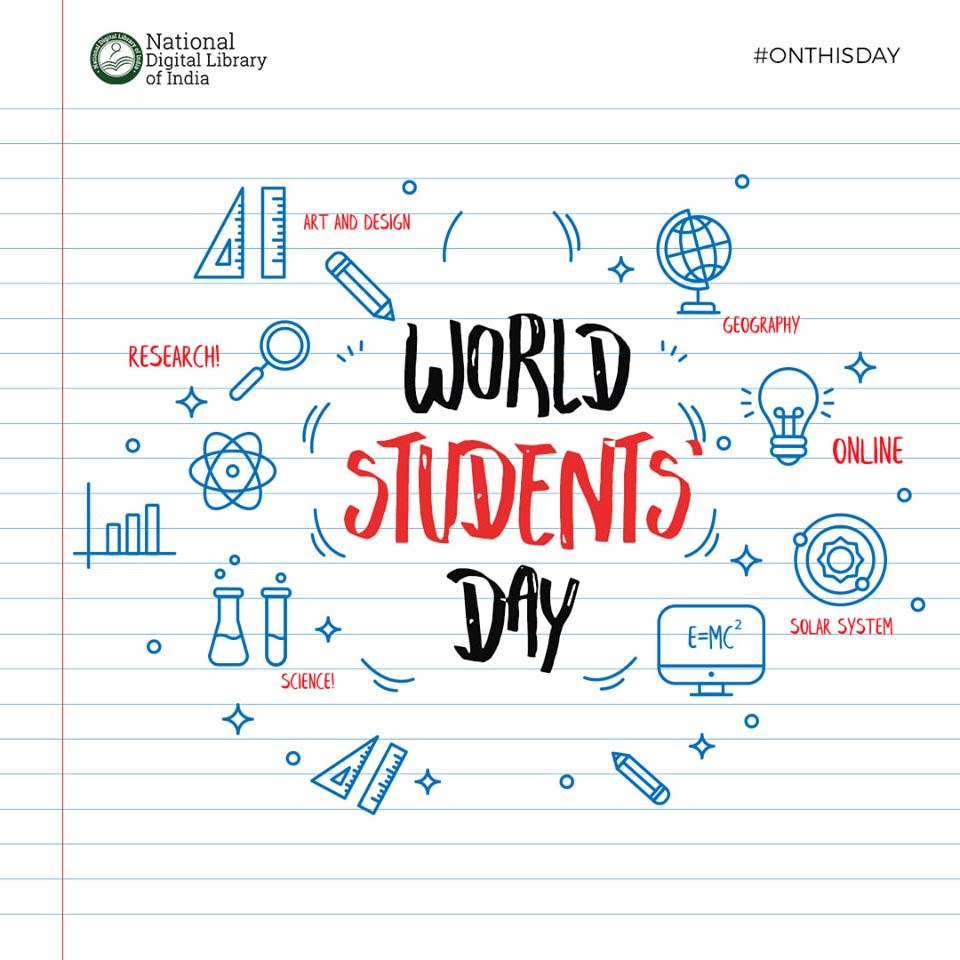 INCLUSIVE
1
2
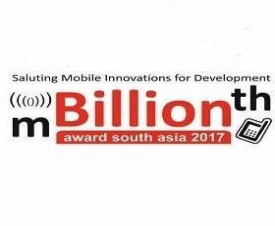 WINNER mBillionth South Asia Award 2017: in Learning and Education Category for Android Mobile App
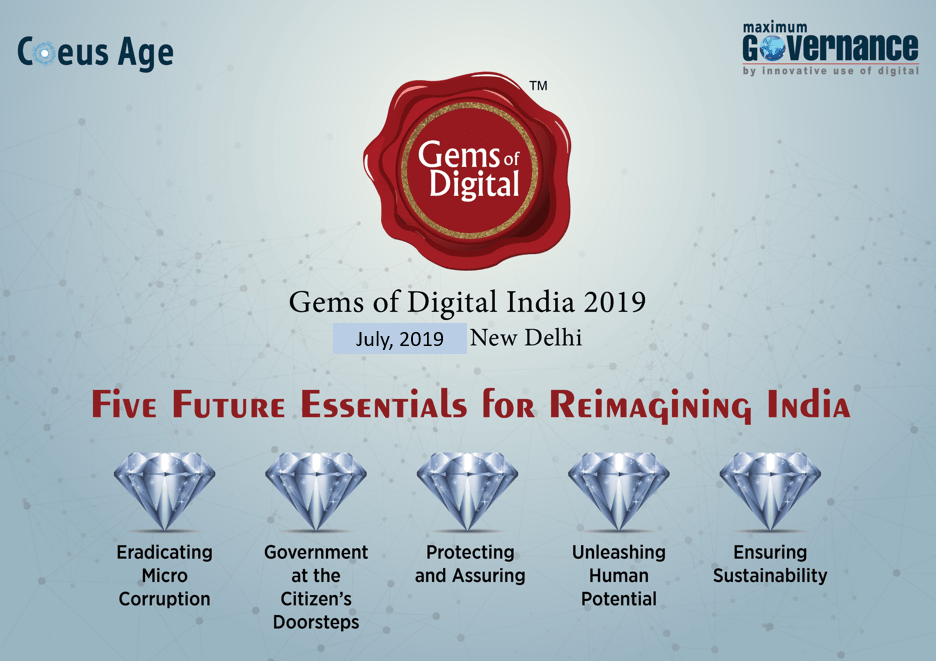 WINNER: GEMS of DIGITAL INDIA 2019 
for excellence in eGovernance
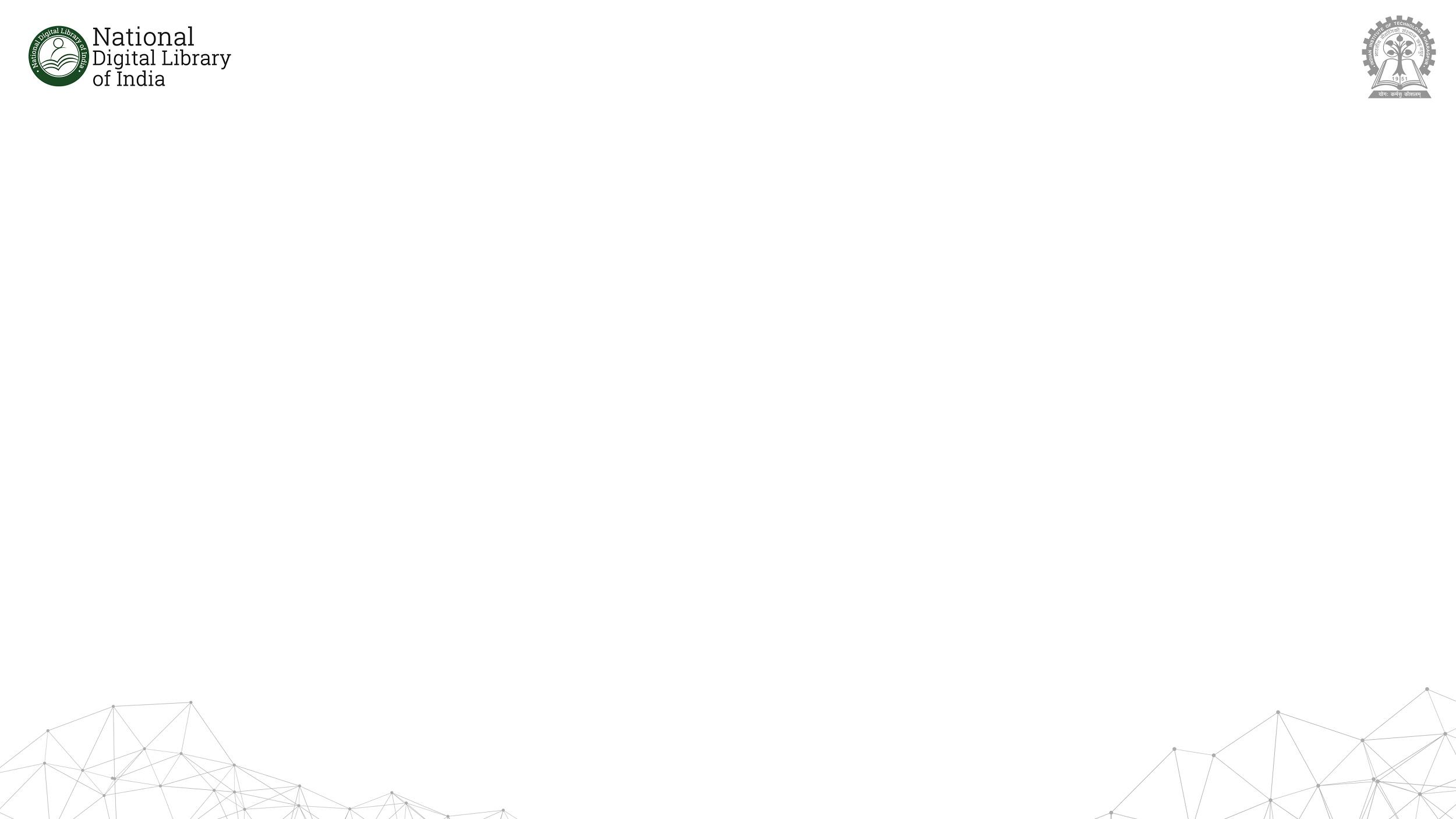 NDLI M-SITE: Landing page
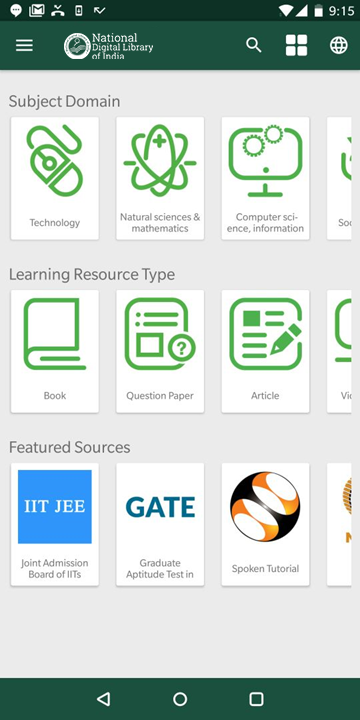 NDLI WEBSITE: Landing page
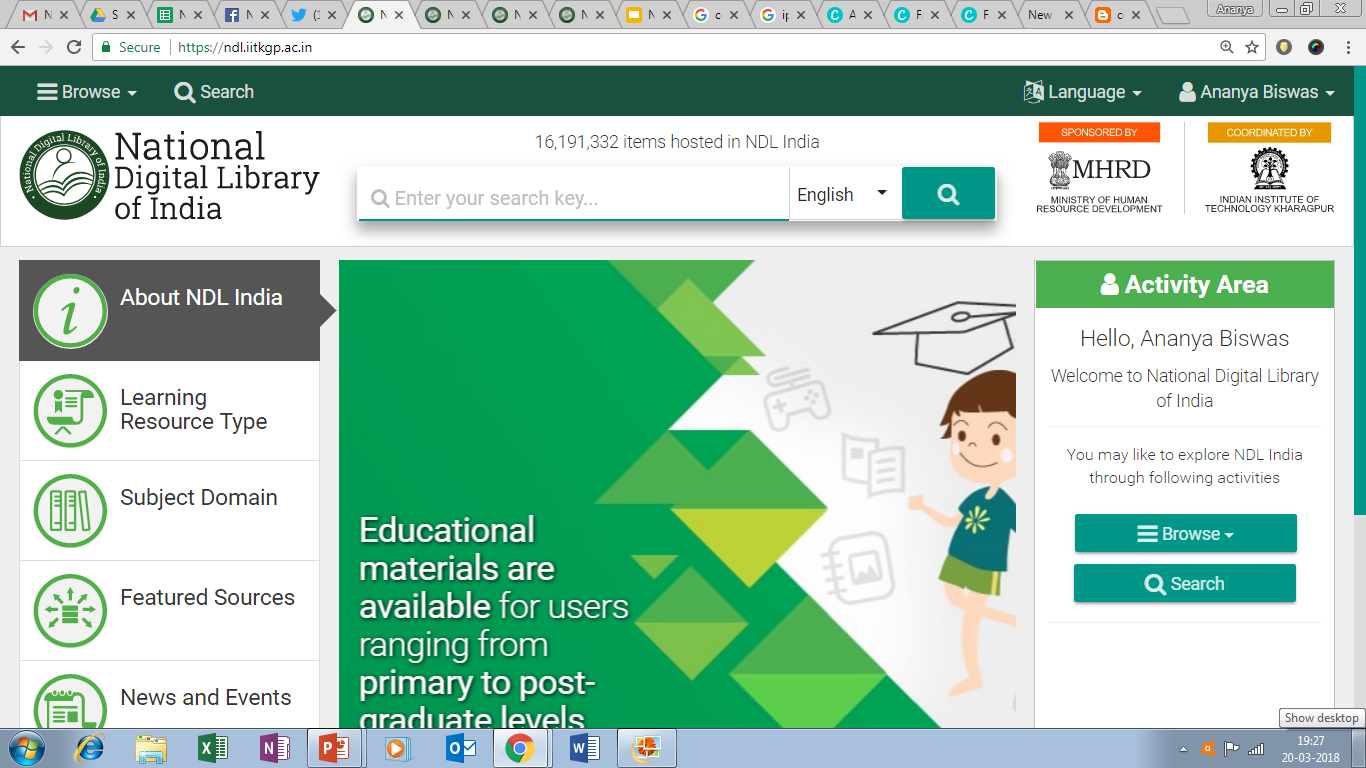 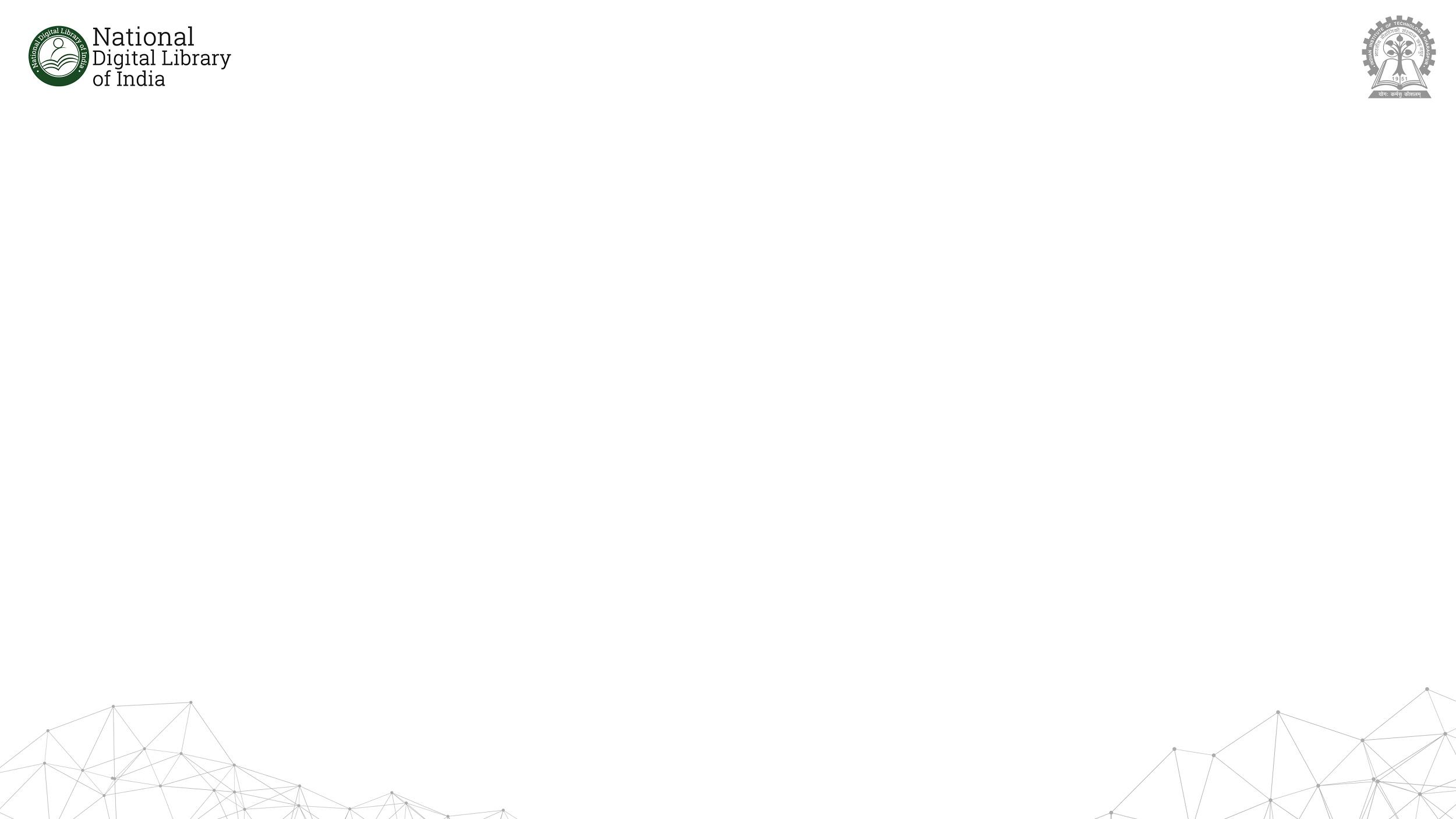 MULTI-LINGUAL INTERFACE:  Promoting Indigenous Languages
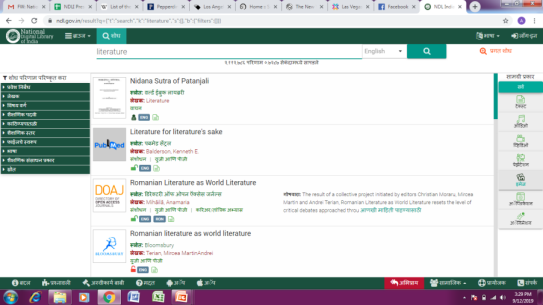 NDLI MARATHI
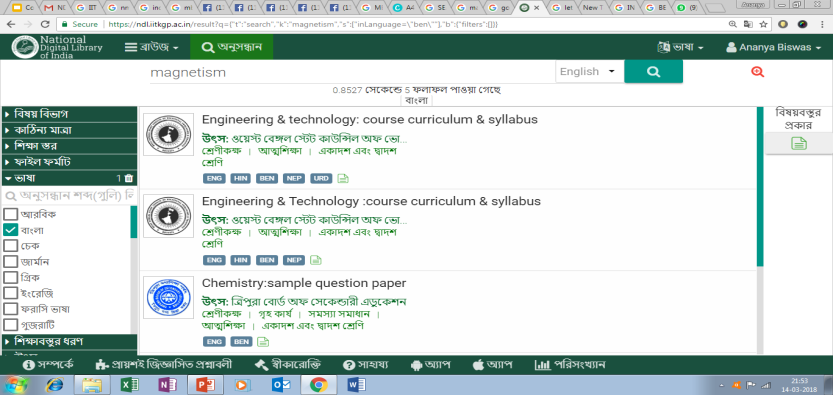 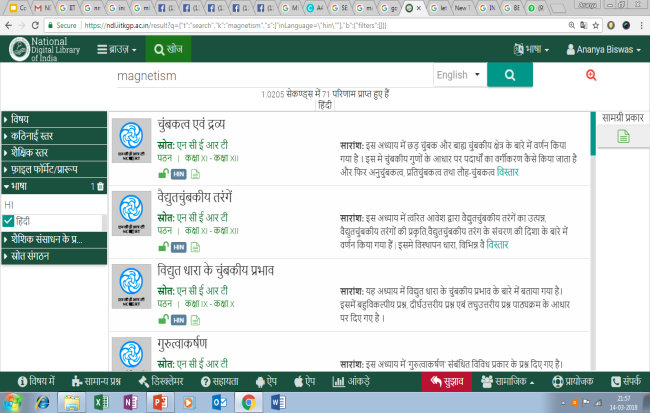 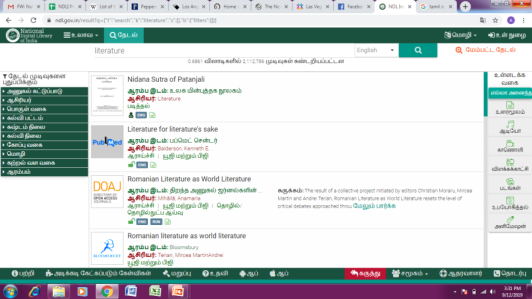 NDLI TAMIL
NDLI BENGALI
NDLI HINDI
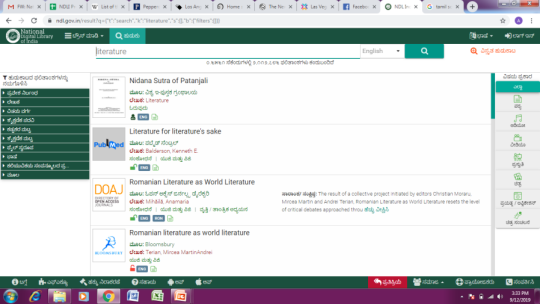 NDLI TELEGU
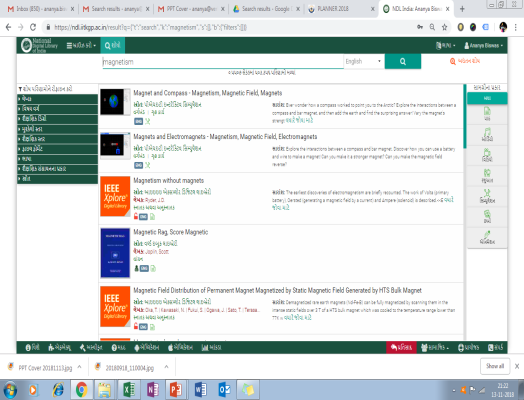 NDLI GUJRATI
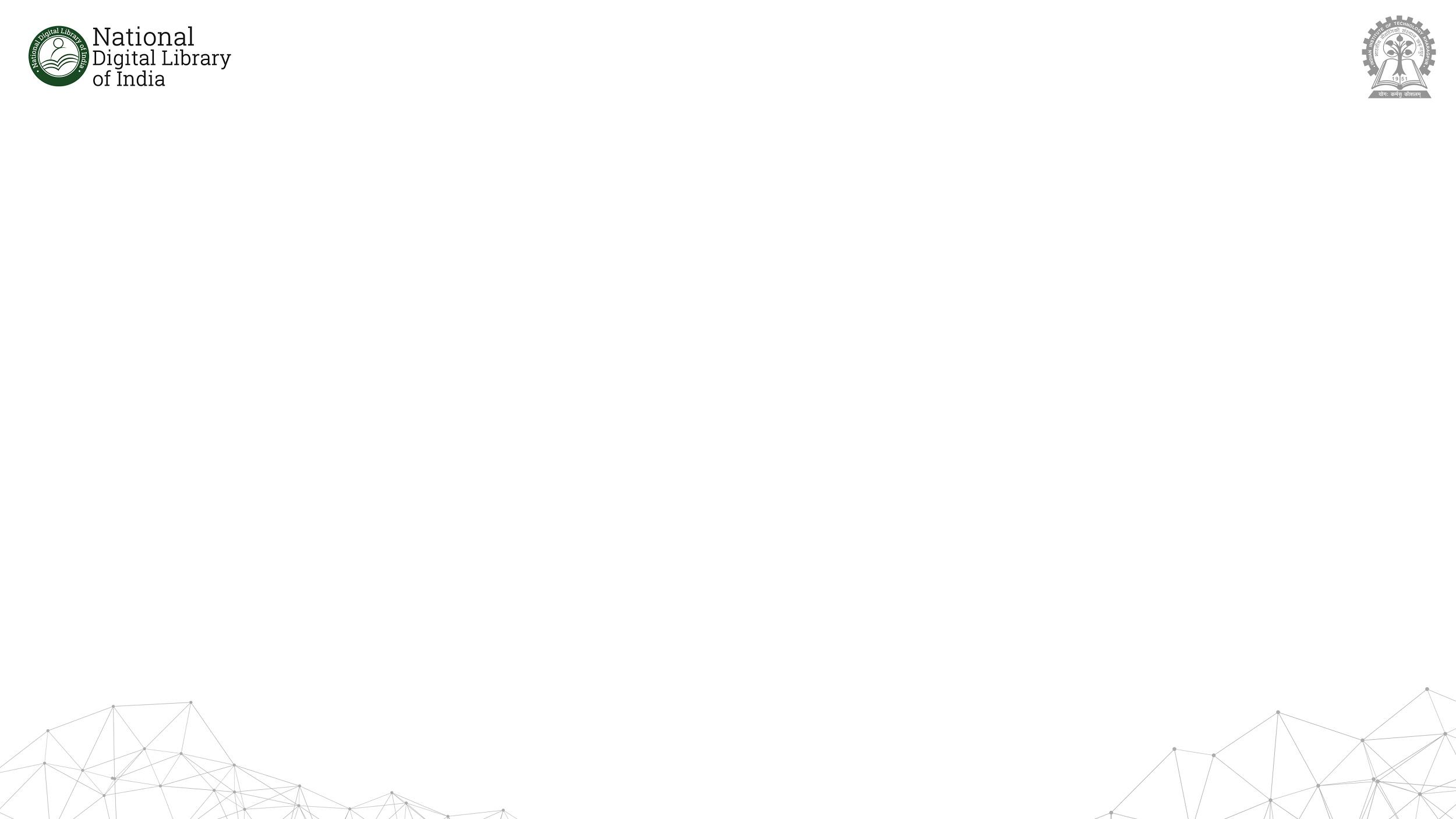 HOW TO REGISTER?
LOG ON TO : 
WWW.NDL.GOV.IN
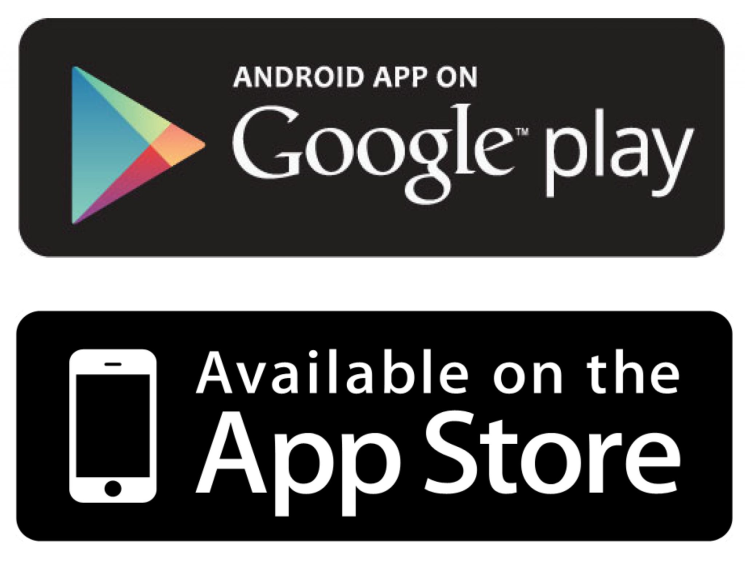 Registration to NDLI is OPEN FOR ALL.

REGISTRATION TYPE:

Individual : Register directly  
Institutional: Bulk registration managed by Institution overseen by authenticated nodal person as appointed by NDLI.
One Library All of India
A VIDEO TOUR
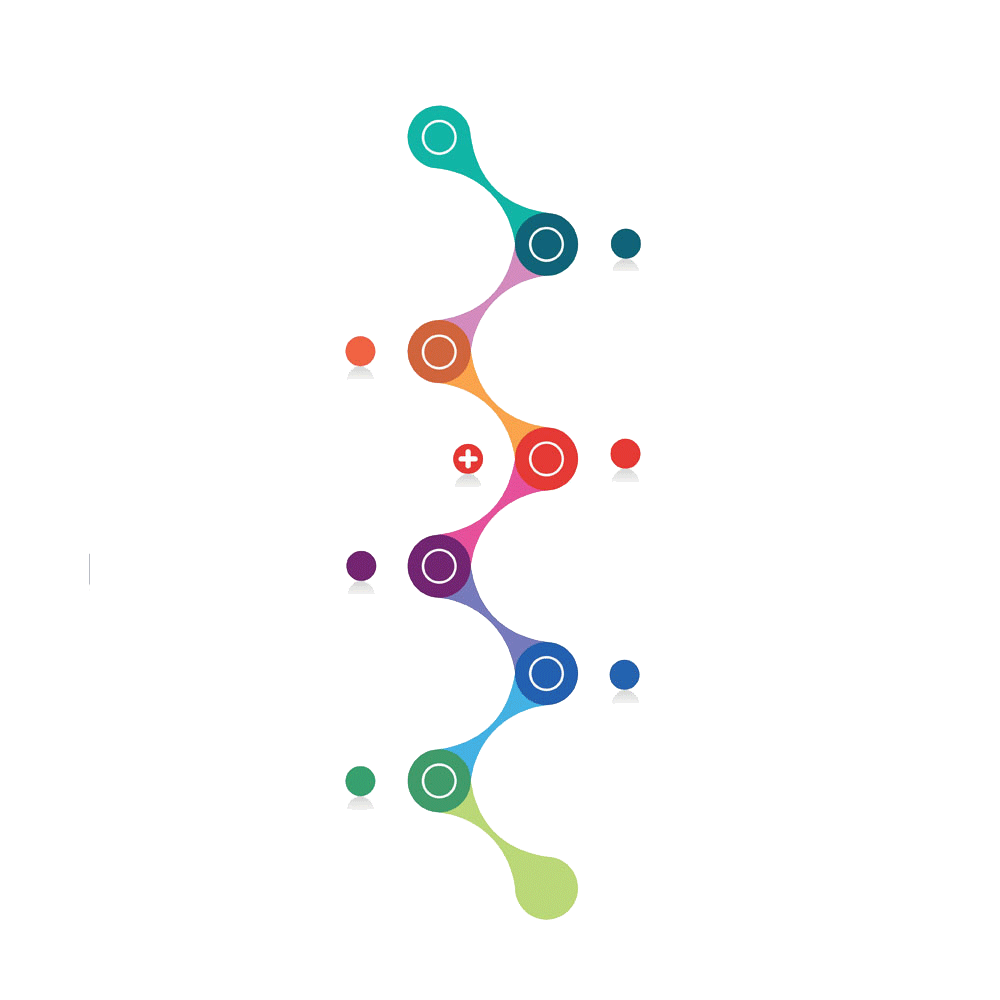 APRIL 2015
PILOT (PHASE-1) START
JUNE 2015
METADATA GENERATION AND CURATION START
NOVEMBER 2015
PORTAL HOSTING INFRASTRUCTURE
2015: CAN WE DO THIS?
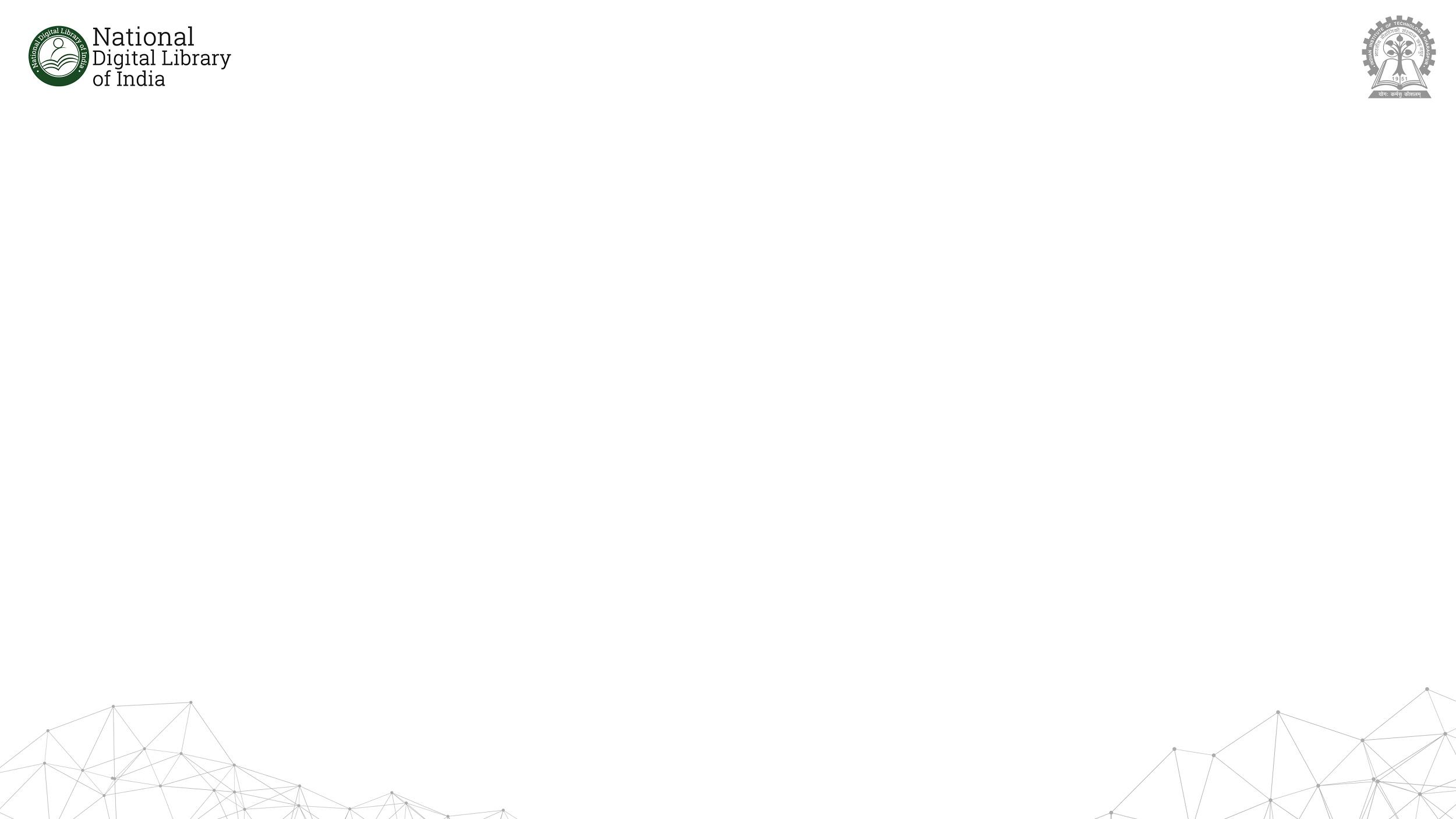 NATIONAL INITIATIVES
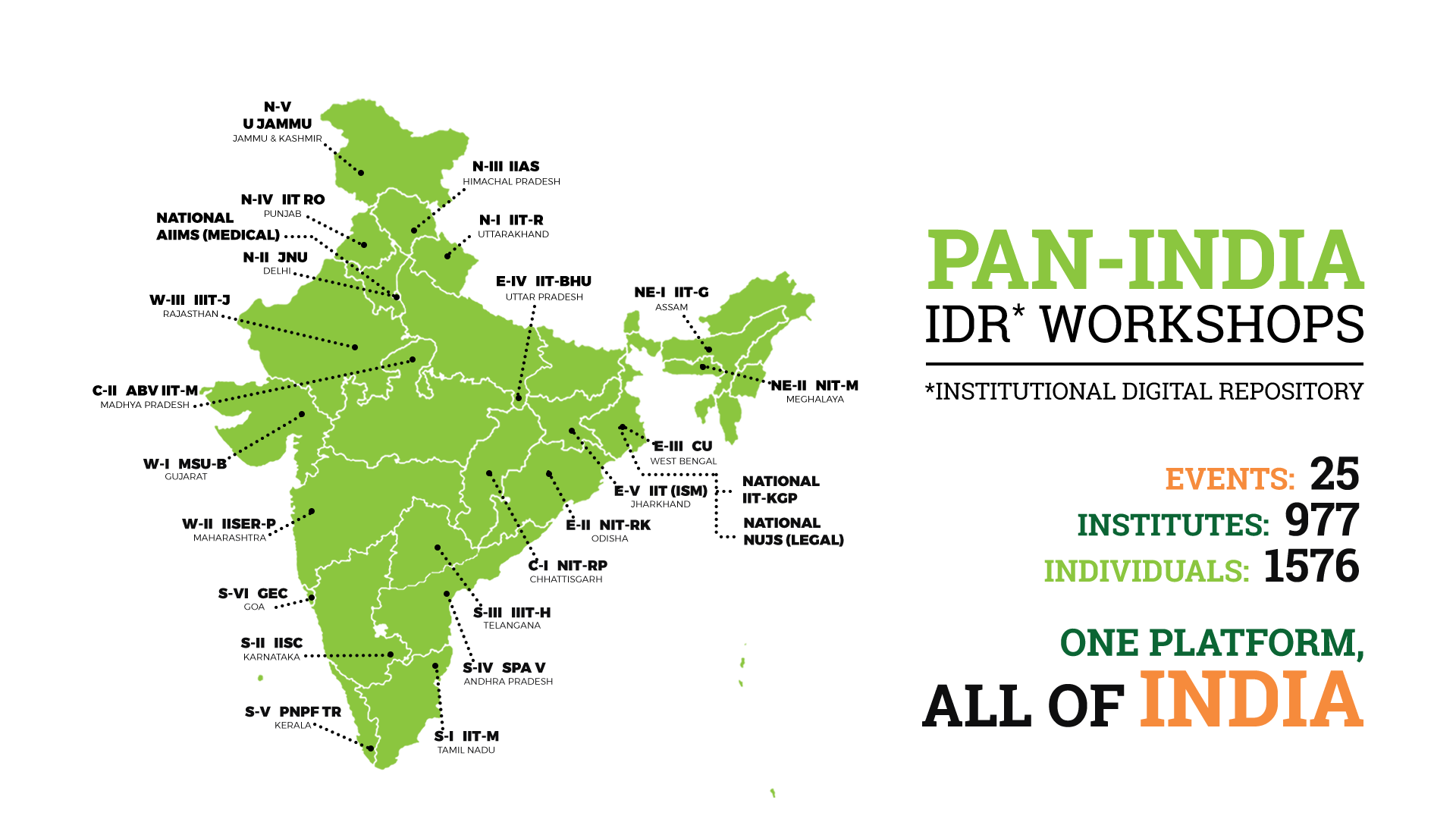 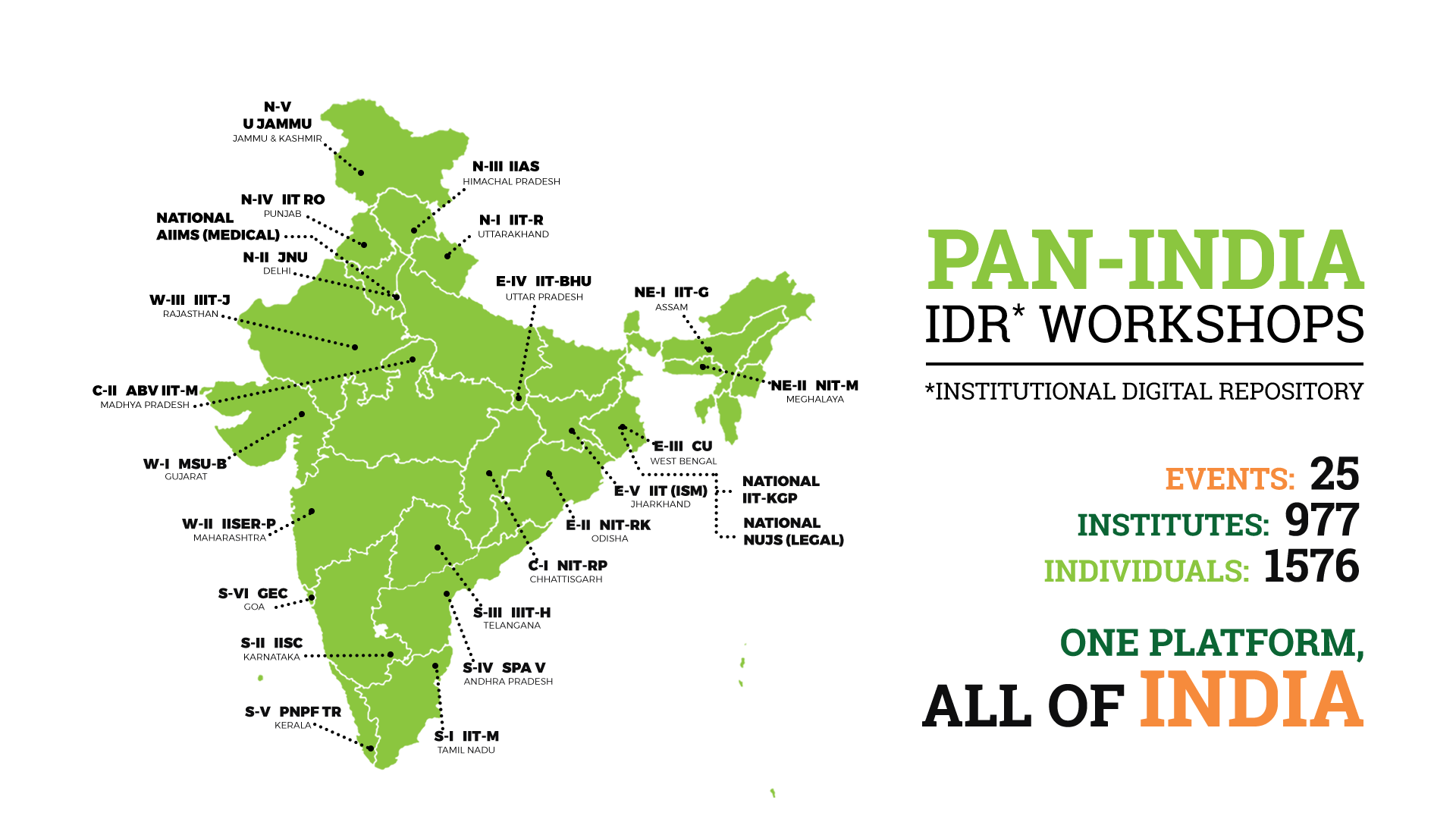 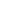 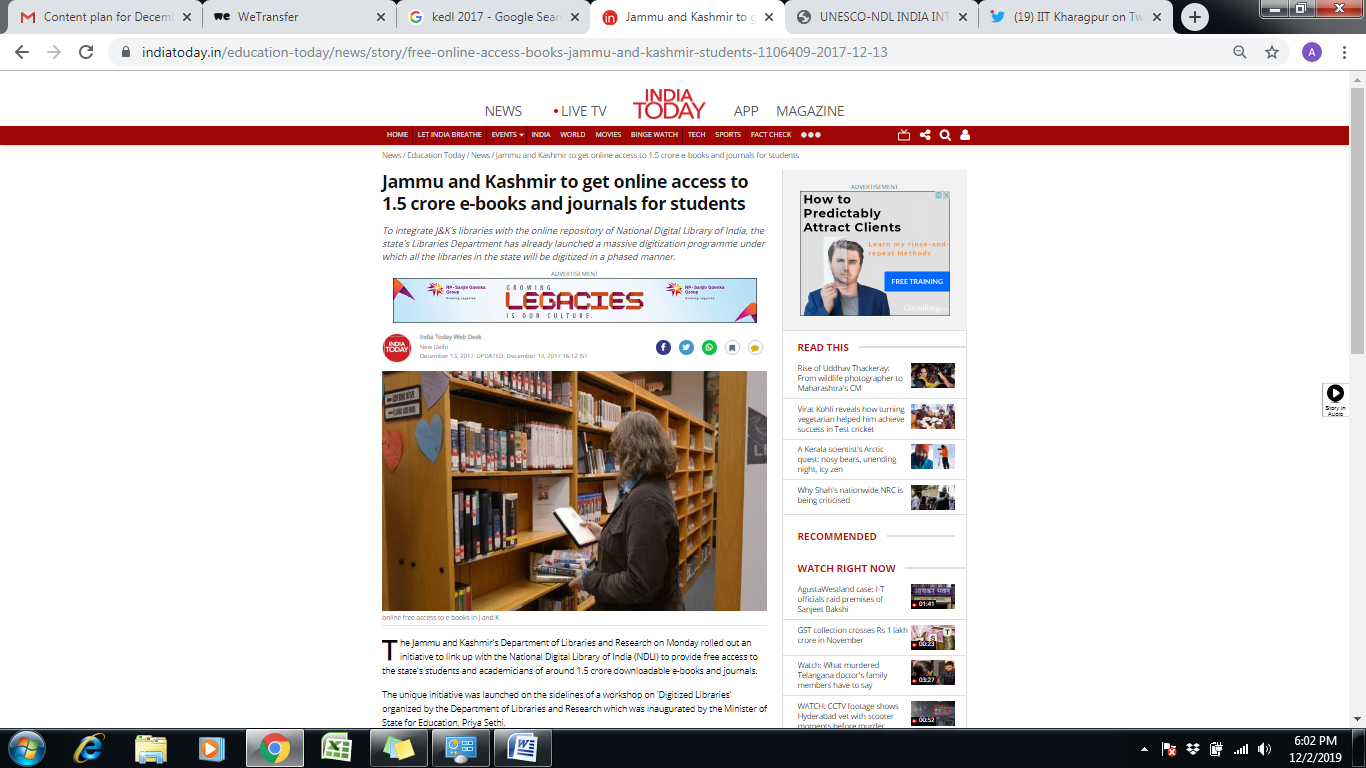 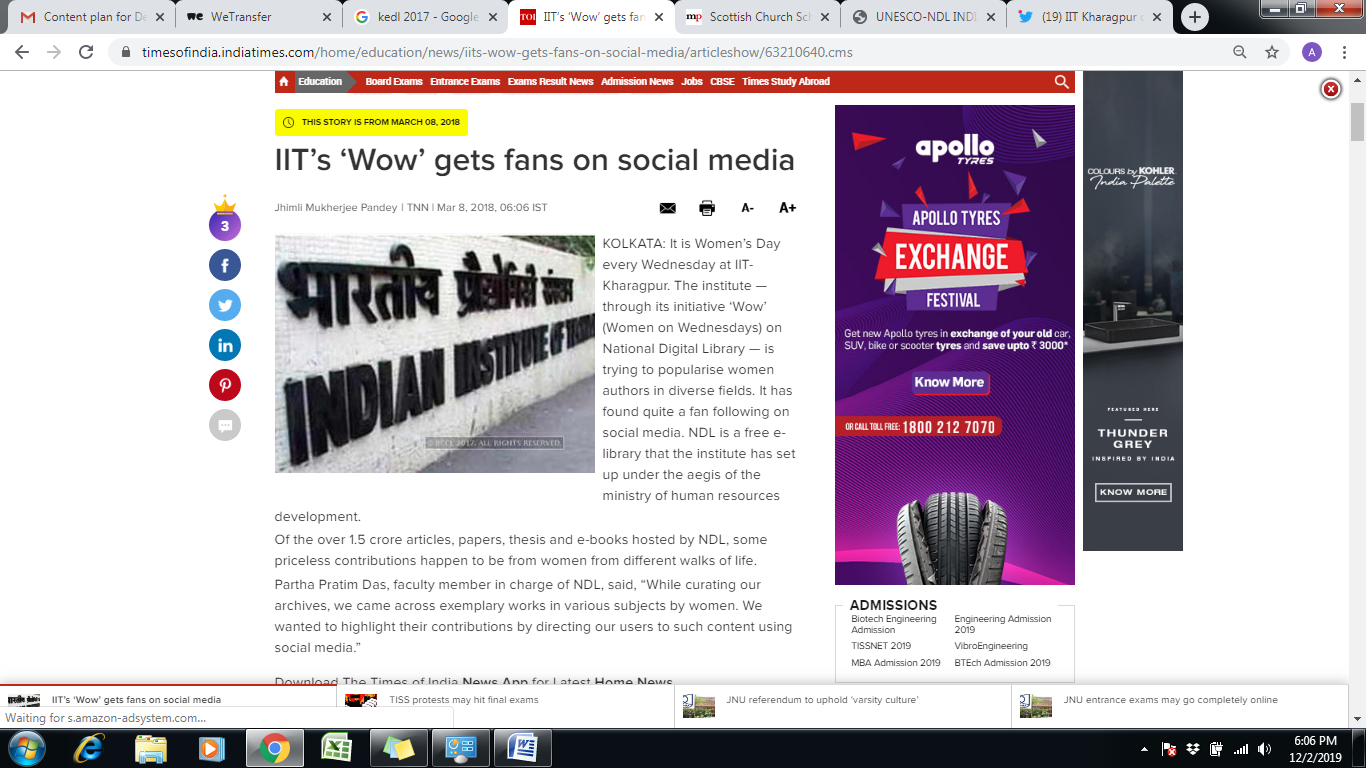 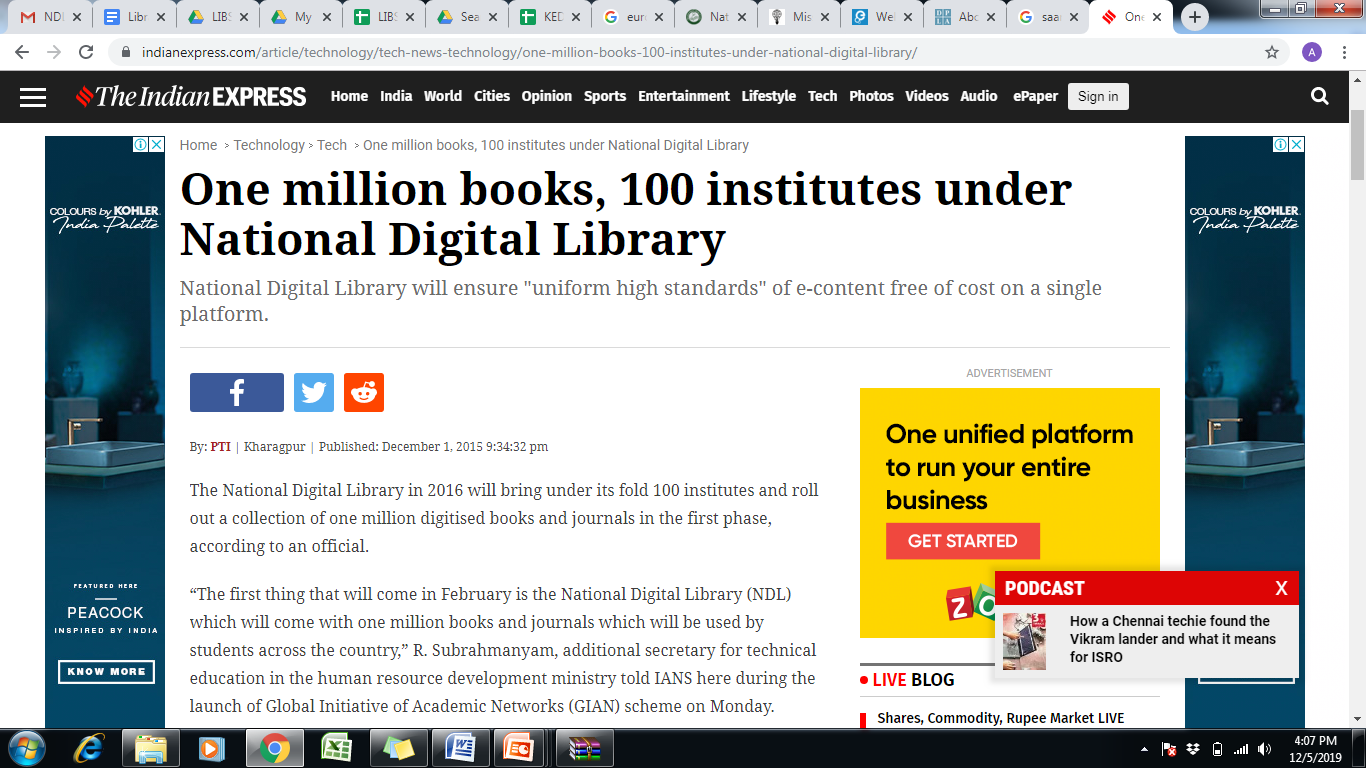 WE REACHED SOME NICE NUMBERS:
1.6CR+ content || 160+ premium sources || 200+ Languages || 30L+ Users
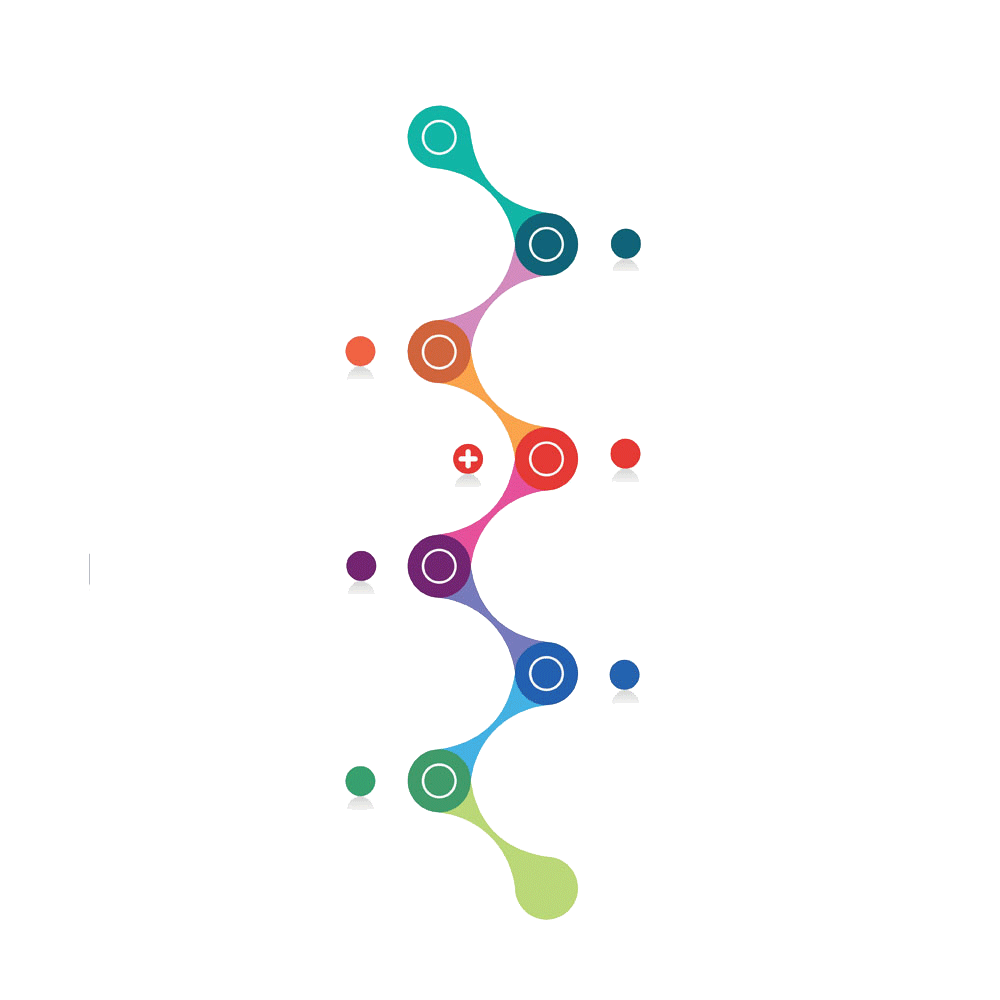 FEBRUARY 2016 
PORTAL ALPHA RELEASE
NOVEMBER 2016
PORTAL BETA RELEASE TO EDUCATIONAL INSTITUTES
DECEMBER 2016
5 MILLION CONTENT
FEBRUARY  2017
MOBILE APP RELEASE
AUGUST 2017
10 MILLION CONTENT
1 MILLION ACTIVE USERS
OCTOBER 2017
PHASE II START
GROWING
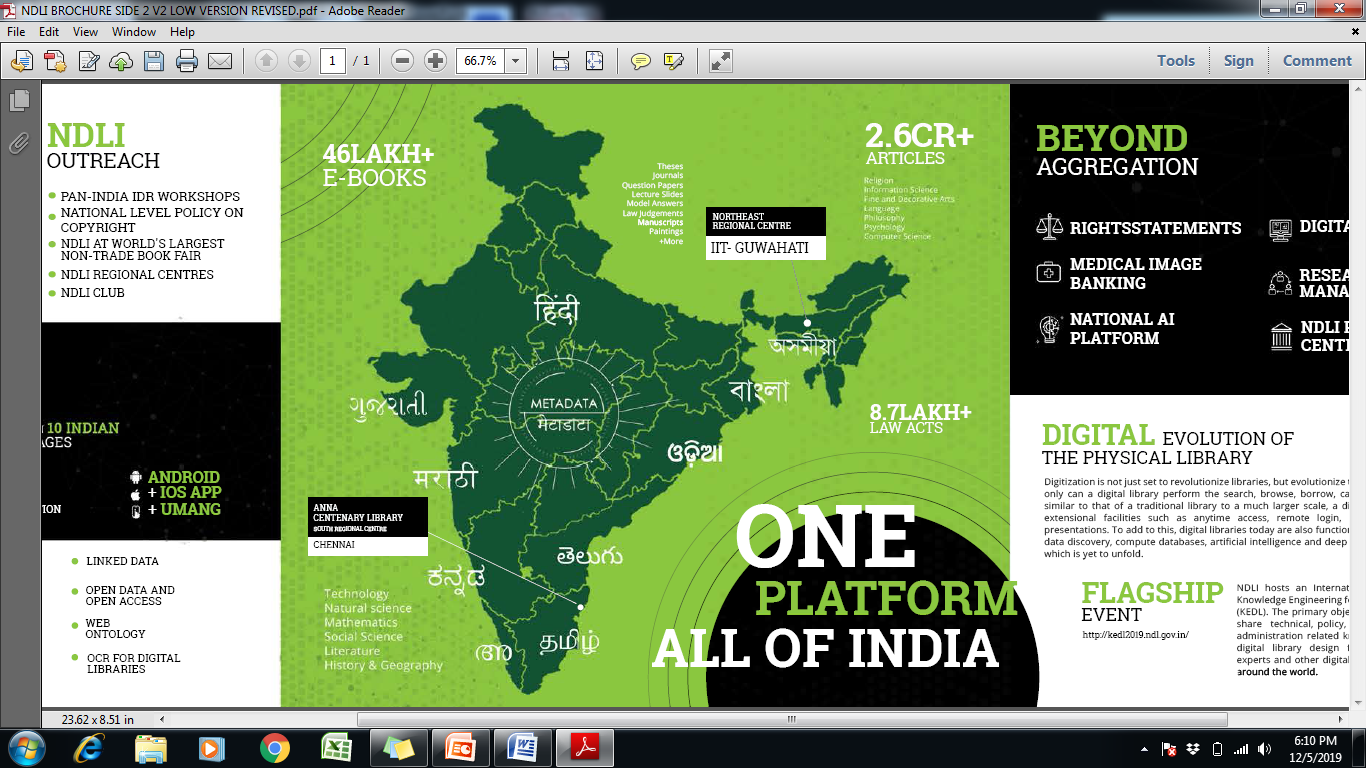 REGIONAL CENTRES

- KEDL2017

  PORTAL IN 8 LANGUAGES

 EXPANDING ON OUTREACH

 GROWING ON PARTNERS
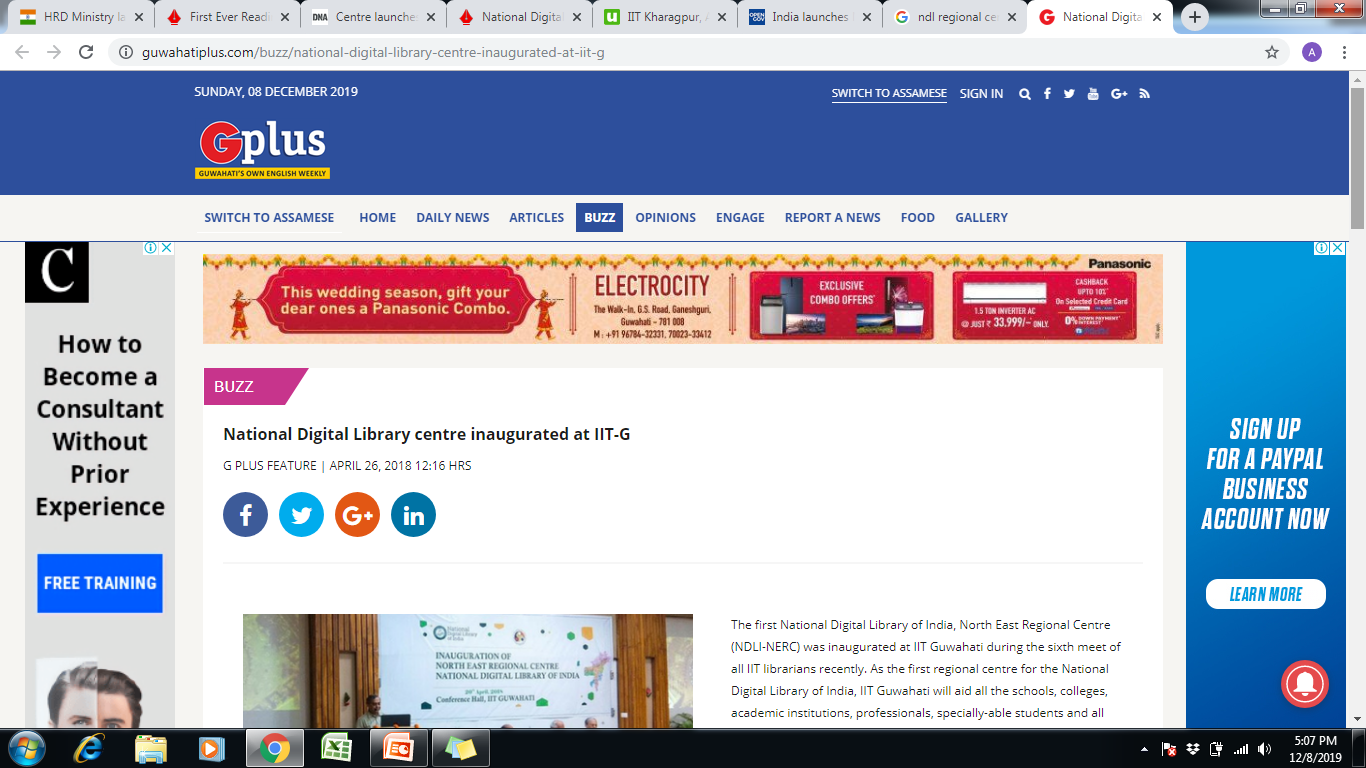 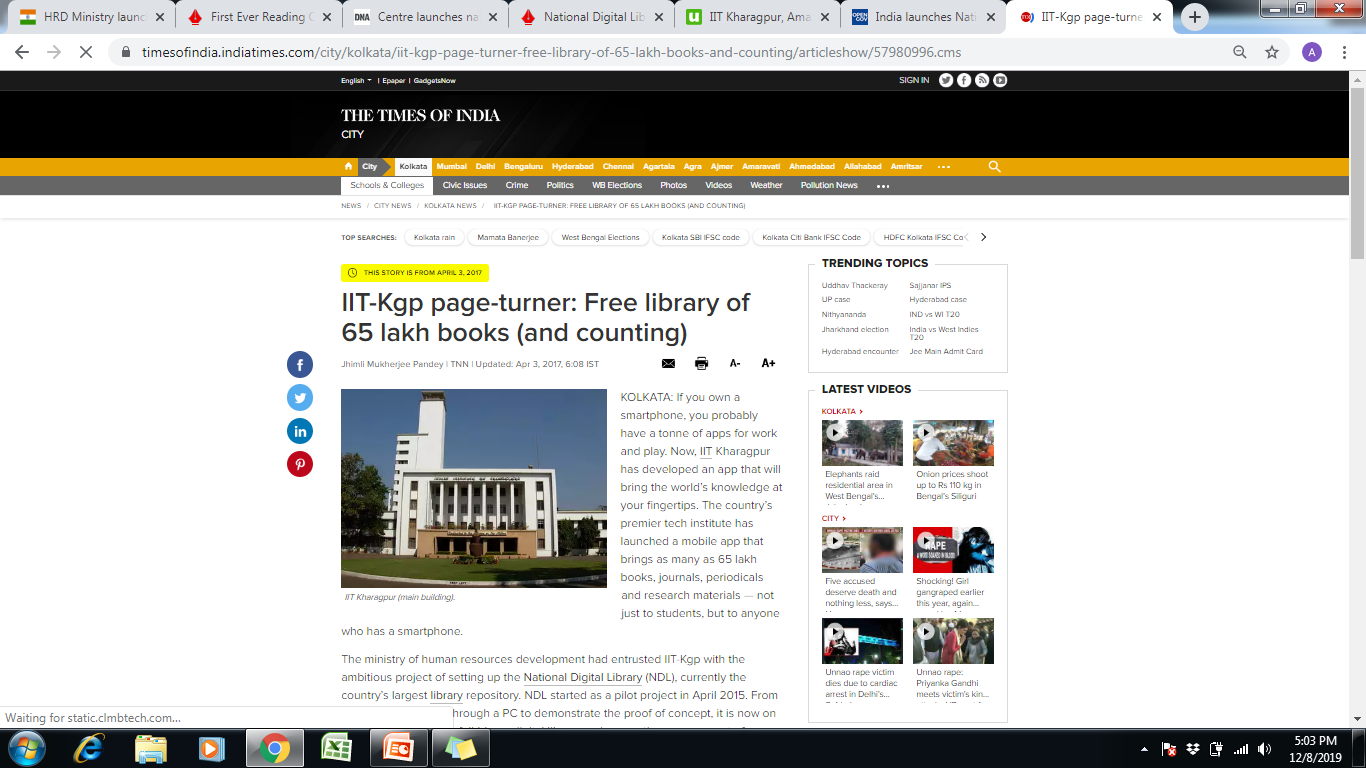 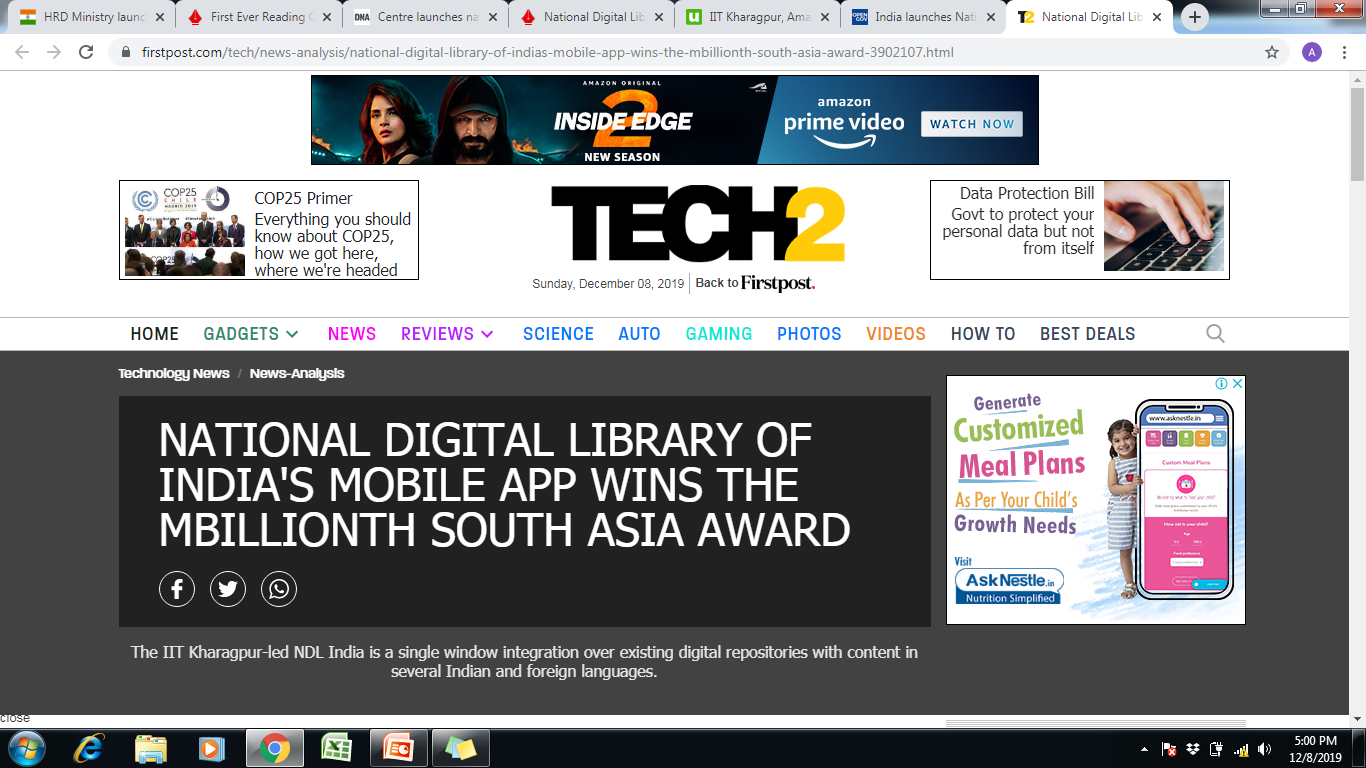 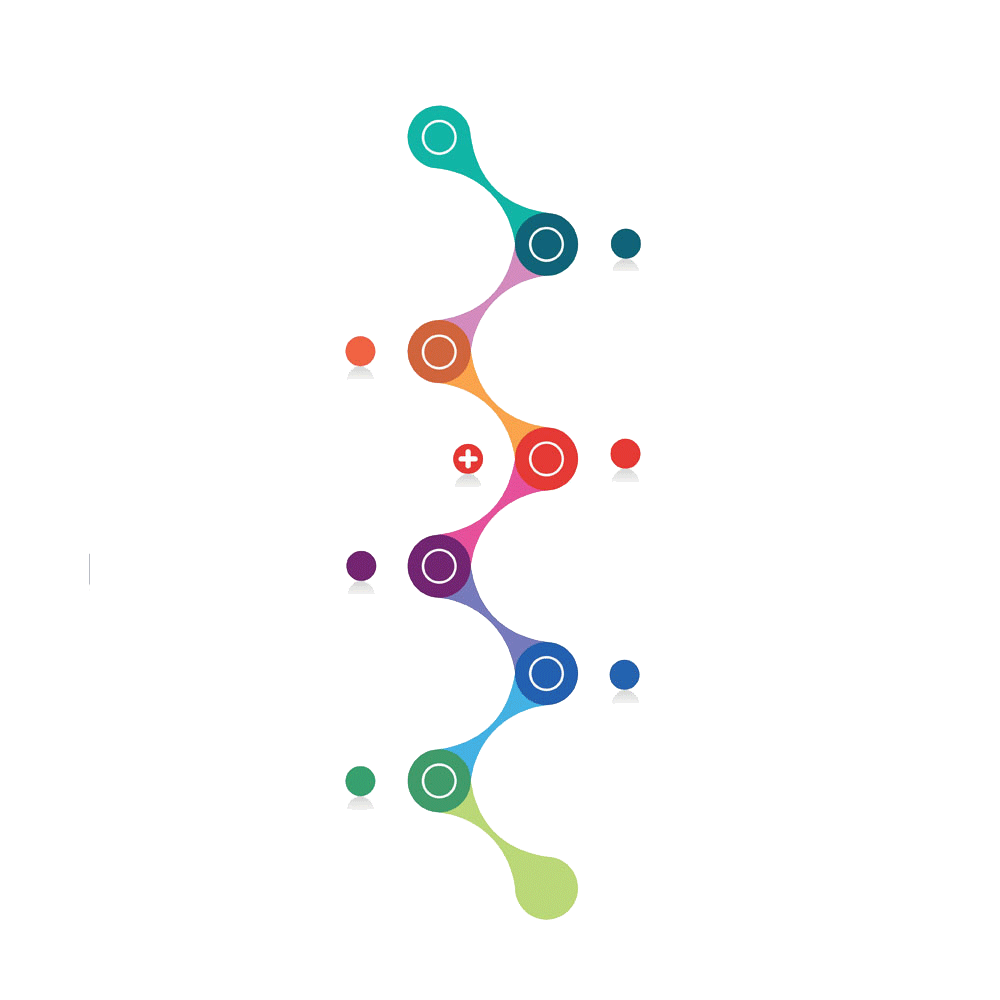 MARCH 2018
15 MILLION CONTENT
1.5 MILLION ACTIVE USERS
OCTOBER 2017
KEDL 2017
19 JUNE 2018
LAUNCHED TO THE NATION
LOOKING FORWARD
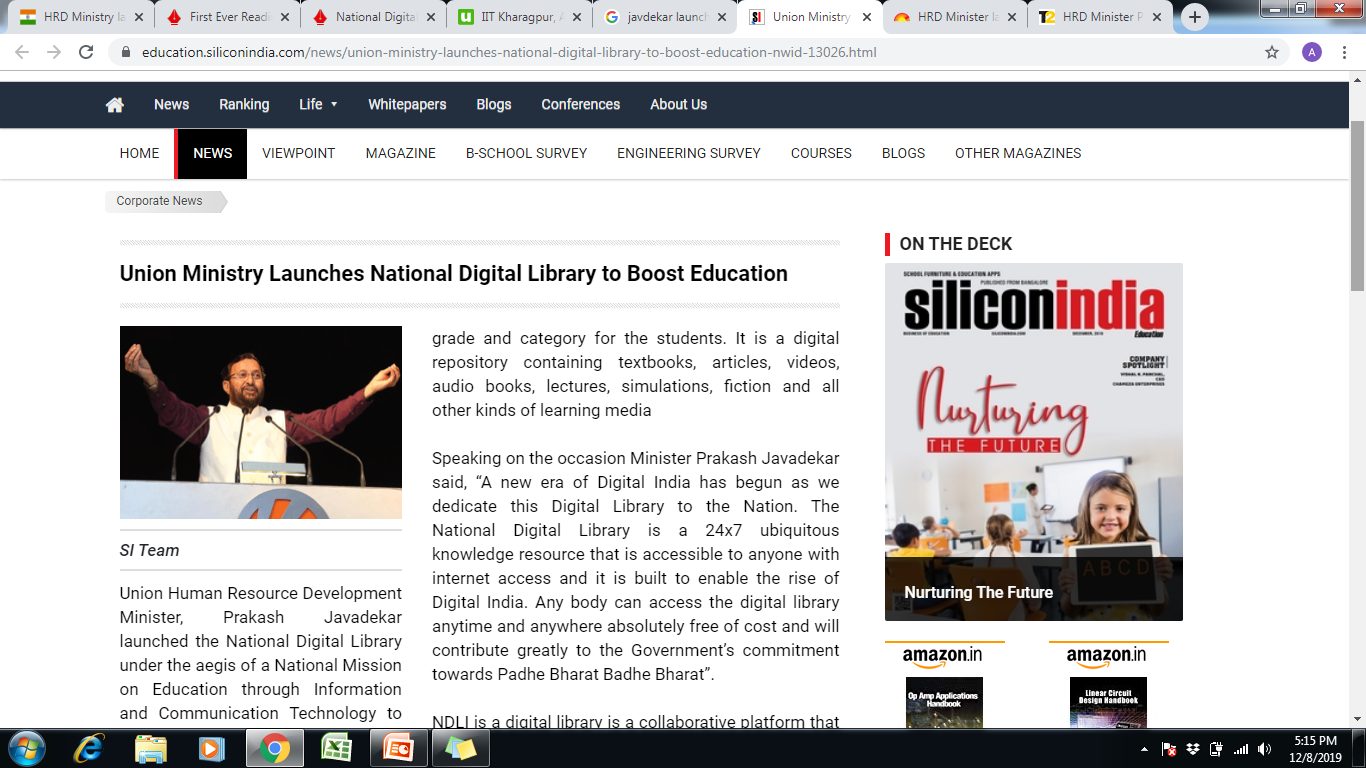 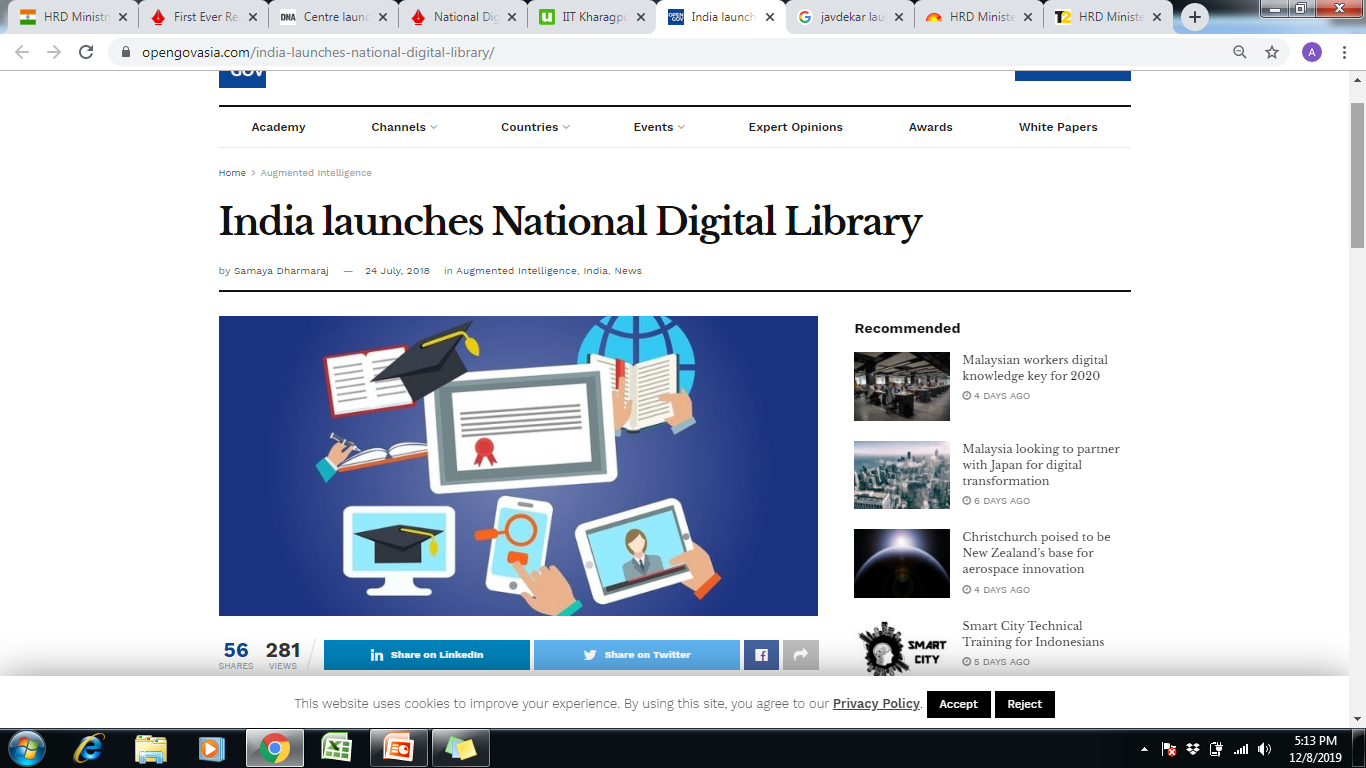 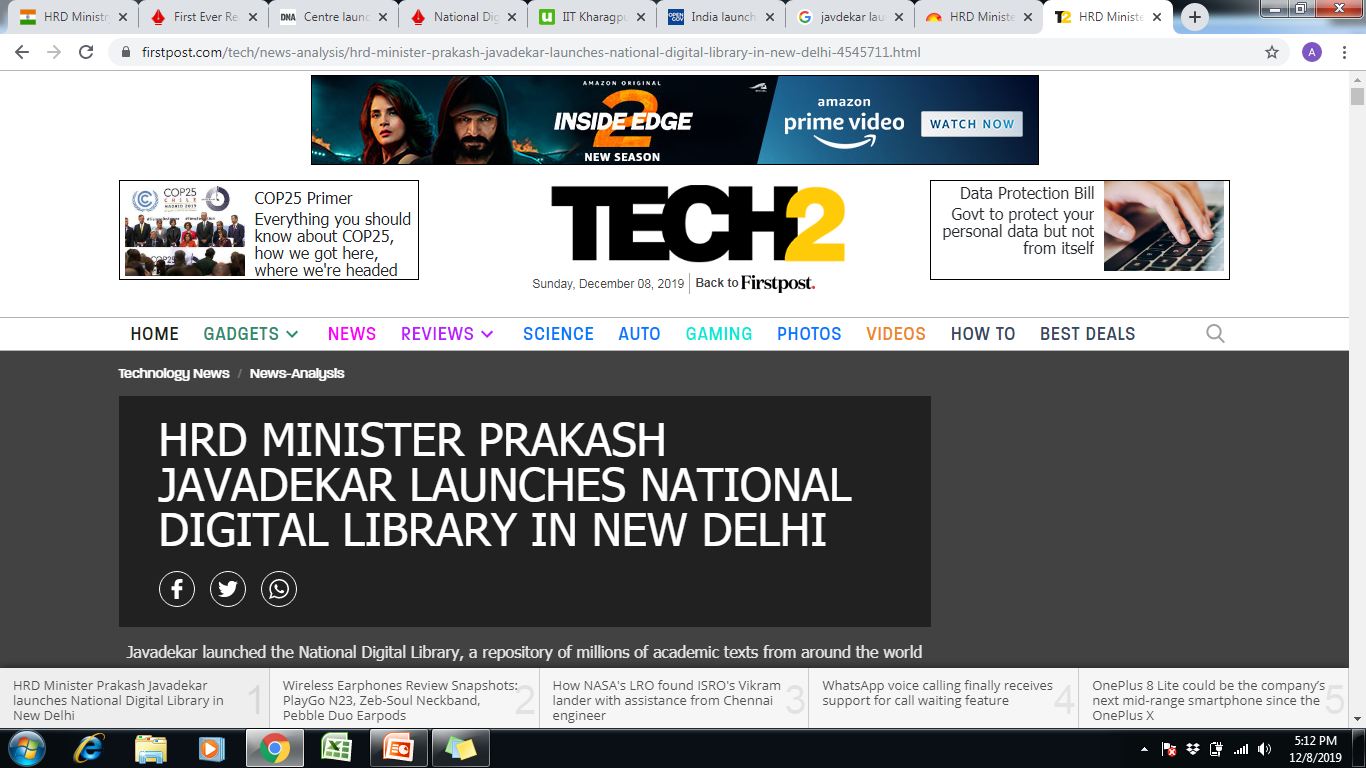 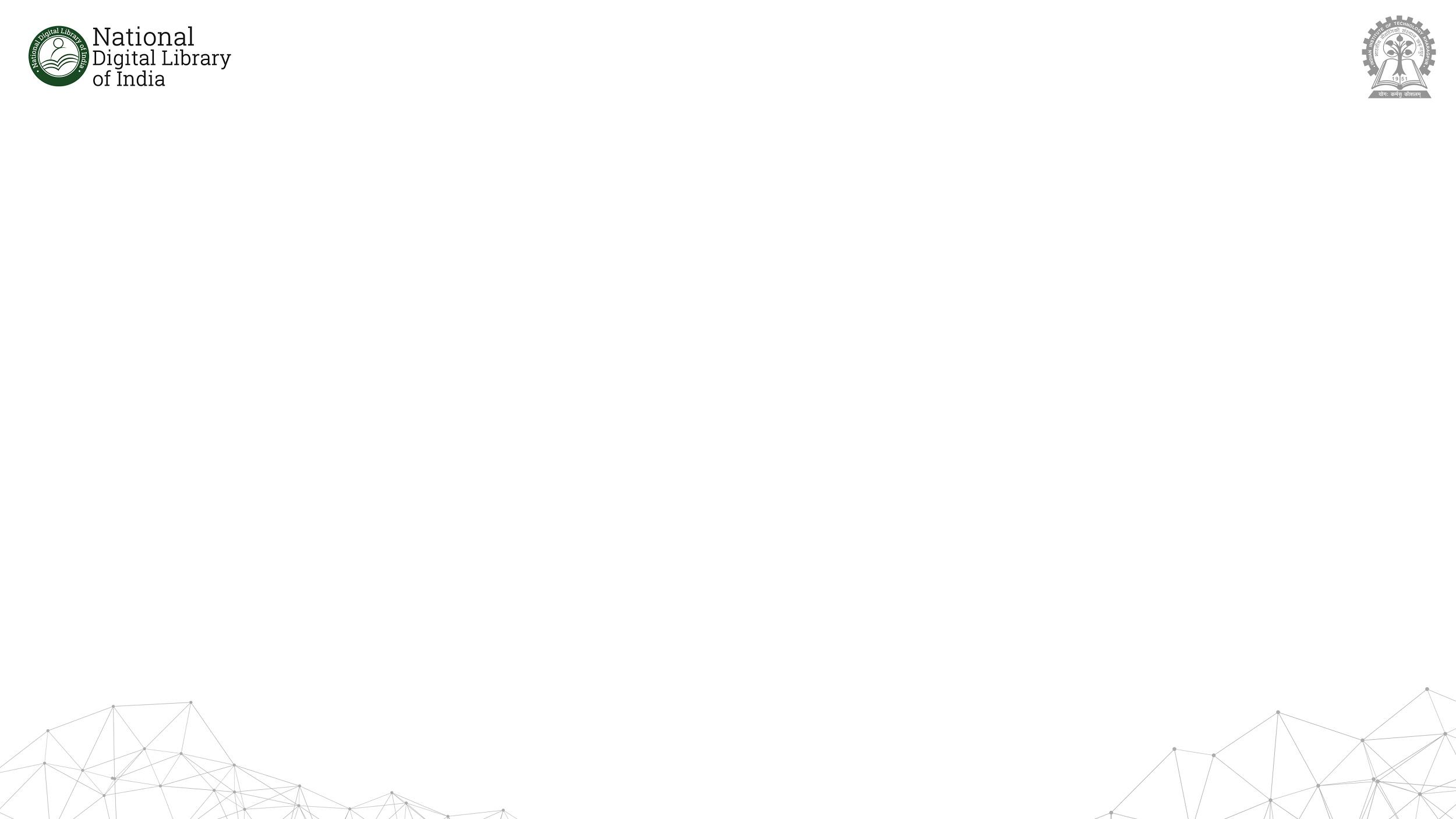 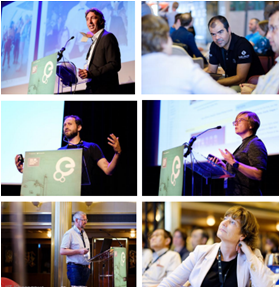 INTERNATIONAL OUTREACH
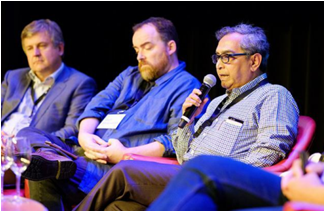 Representatives from National Digital Library of India regularly participate in both national and international workshops with the aim to:
Collaborate with institutions and organizations that are leaders in the field of library science and technology
Learn from existing knowledge portals and integrate key lessons into further developing NDLI
Share India’s culture, knowledge and technology  inheritance with the world
1
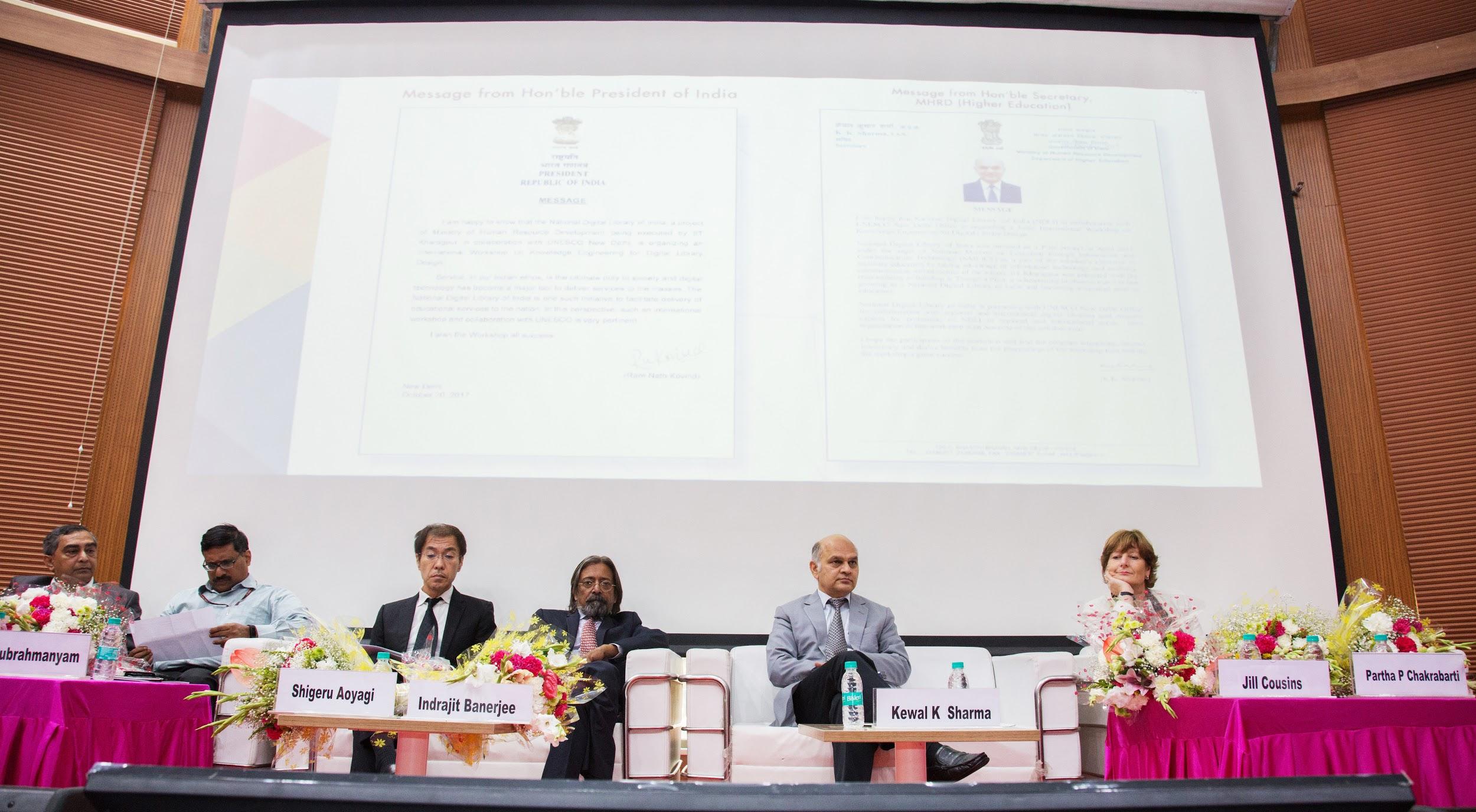 2
3
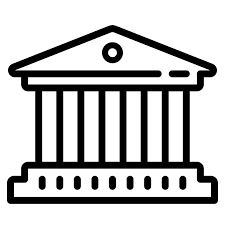 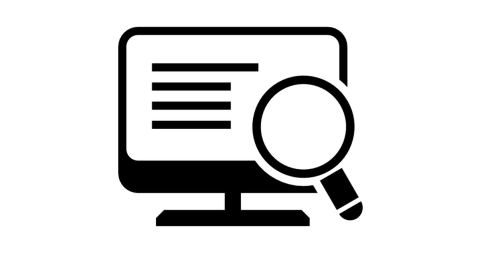 TRADITIONAL LIBRARY
DIGITAL LIBRARY
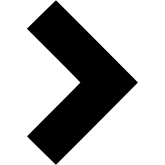 Catalogue
Book Clubs
Reference
Search
Browse
Borrow
Catalogue
Book Clubs
Reference
Search
Browse
Borrow
SERVICES
More scale
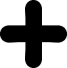 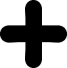 Anytime access
Remote login
Multi-format data
Multimedia presentation
EXTENSIONAL
Data discovery
Compute databases
AI + deep learning – frontier research
DISRUPTIVE
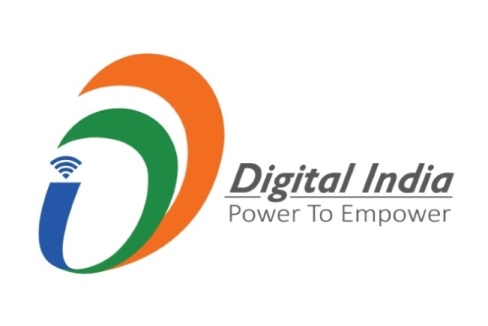 DIGITAL LIBRARIES IN THE CONTEXT OF DIGITAL INDIA
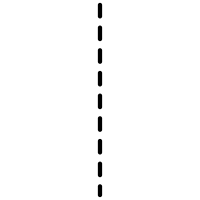 WE NEED TO EQUIP THE FUTURE GENERATION WITH RELEVANT, APPLICATION-BASED SKILL TRAINING
WE NEED ENABLE ACCESS TO QUALITY CONTENT FOR 1.3 BILLION PEOPLE SO THEY CAN LEARN, SHARE, GROW
2
1
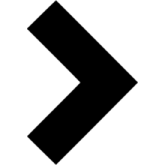 MODE OF EDUCATION NEEDS TO ADAPT TO SMALL, DELIVERY BASED LEARNING
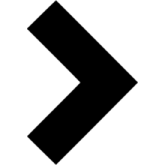 ASSESSMENT NEEDS TO FOCUS ON OUTCOME RATHER THAN OUTPUT
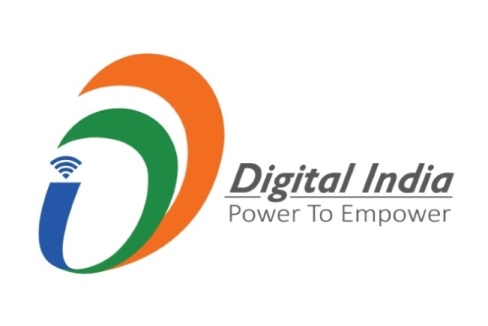 DIGITAL LIBRARIES IN THE CONTEXT OF DIGITAL INDIA
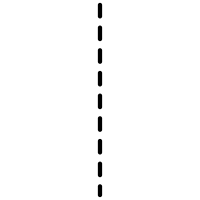 WE NEED COST-EFFECTIVE AND COLLABORATIVE SOLUTIONS FOR ALL OF THE ABOVE
WE NEED TO BUILD MAN-POWER OF INTERNATIONAL STANDARDS SO INDIA CAN COMPETE IN GLOBAL MARKETS
4
3
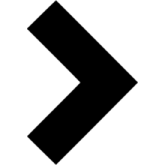 DIVERGENCE AND PLURALISM NEEDS TO BE TACKLED WITH CONTINUOUS FORMATIVE ASSESSMENT
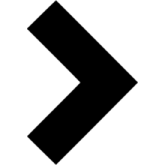 CONTINUOUS TEACHER-TRAINING, NURTURING OF EDUPRENEURS, COLLABORATIVE AND DISRUPTIVE ED-TECH PROJECTS
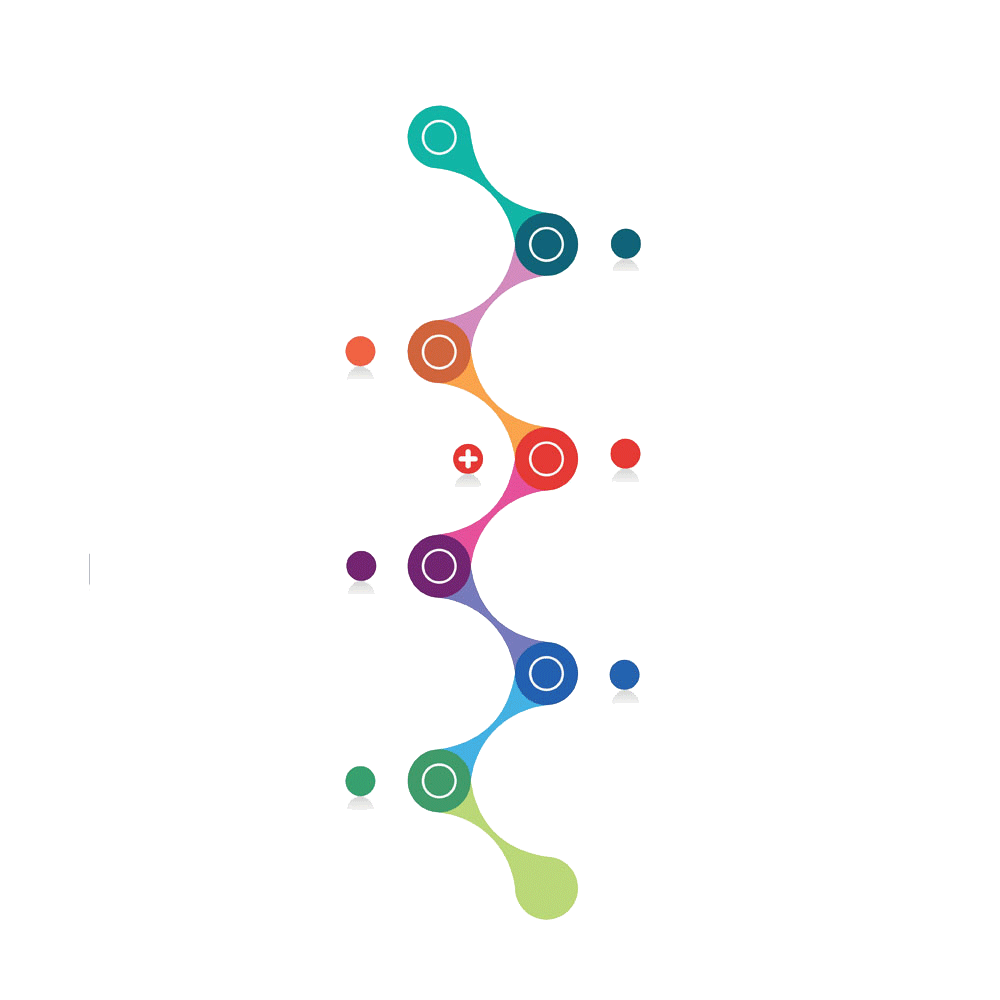 JULY  2018
NDLI MEDICAL IMAGE DATA PROJECT: CHAVI
OCT 2018 
NDLI CLUB
OCT 2018
NDLI AI PROJECT
JAN 2019
OCR
JAN 2019
KOLKATA BOOK FAIR
SEPTEMBER 2019
RIGHTSSTAMENTS WORKSHOP
OCT 2019
NDLI READING OLYMPIAD
DECEMBER 2019
KEDL 2019
LOOKING BEYOND
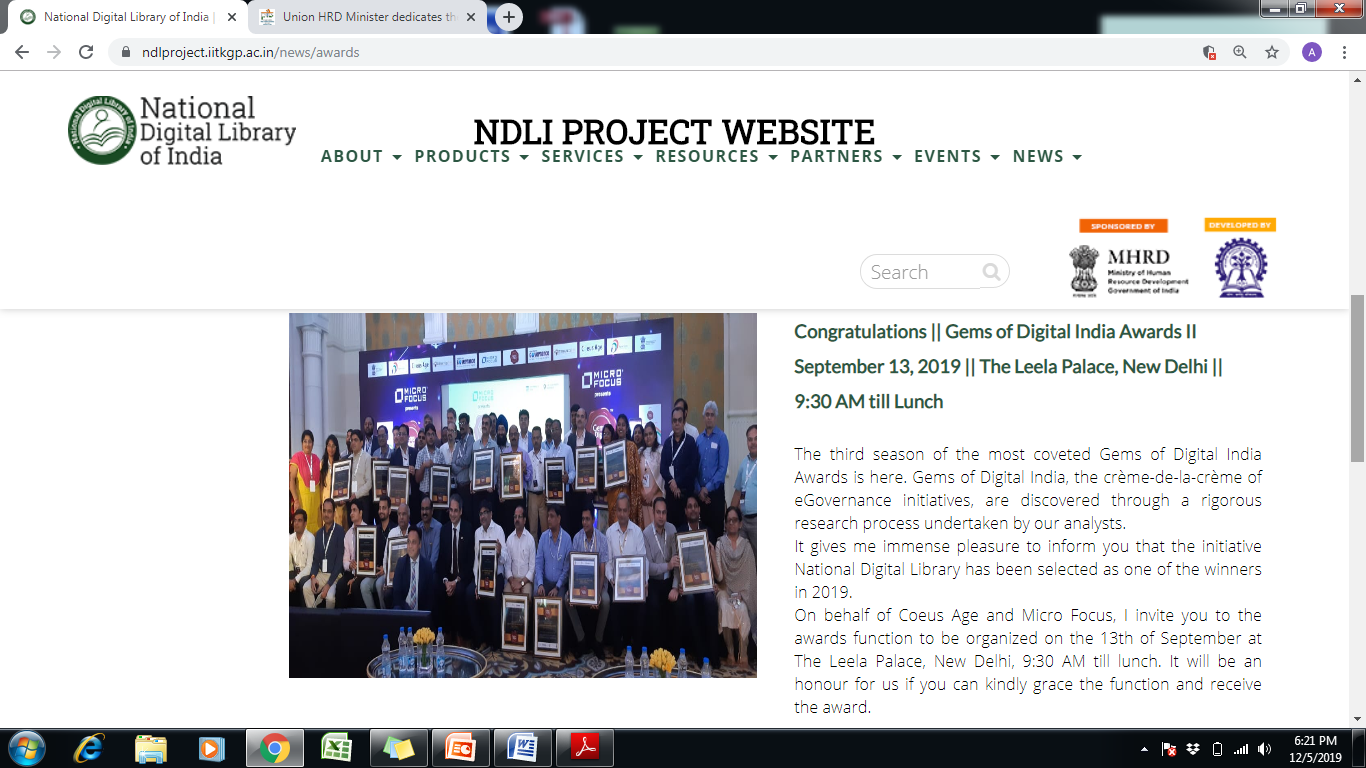 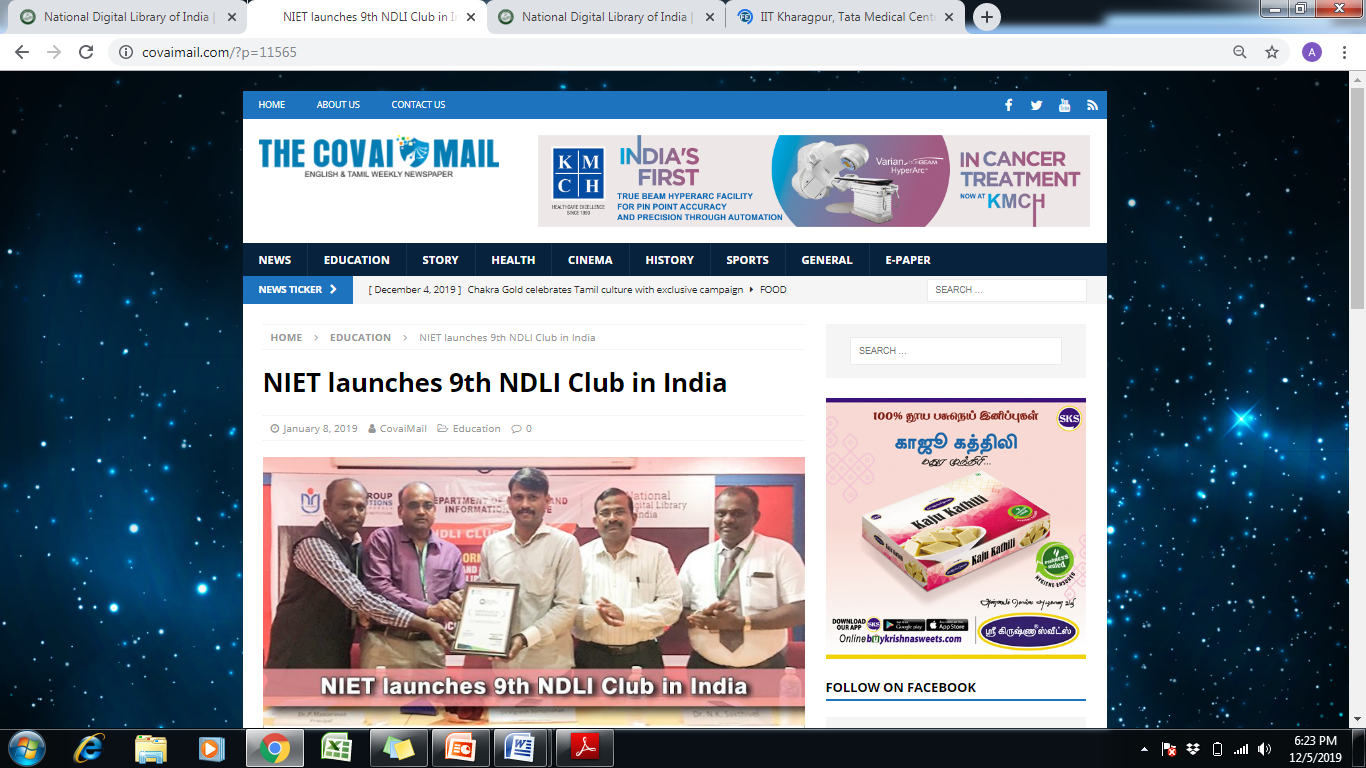 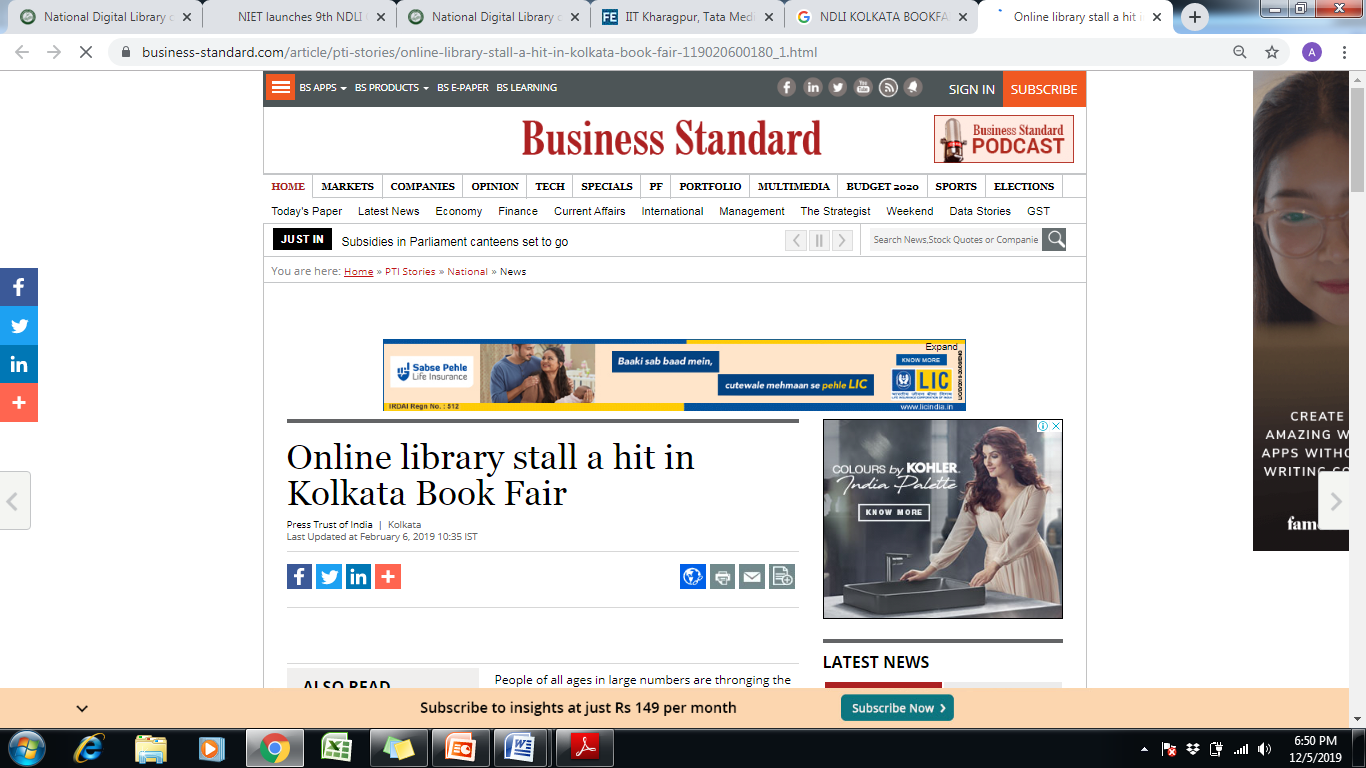 EXPANSIVENESS OF A DIGITAL LIBRARY
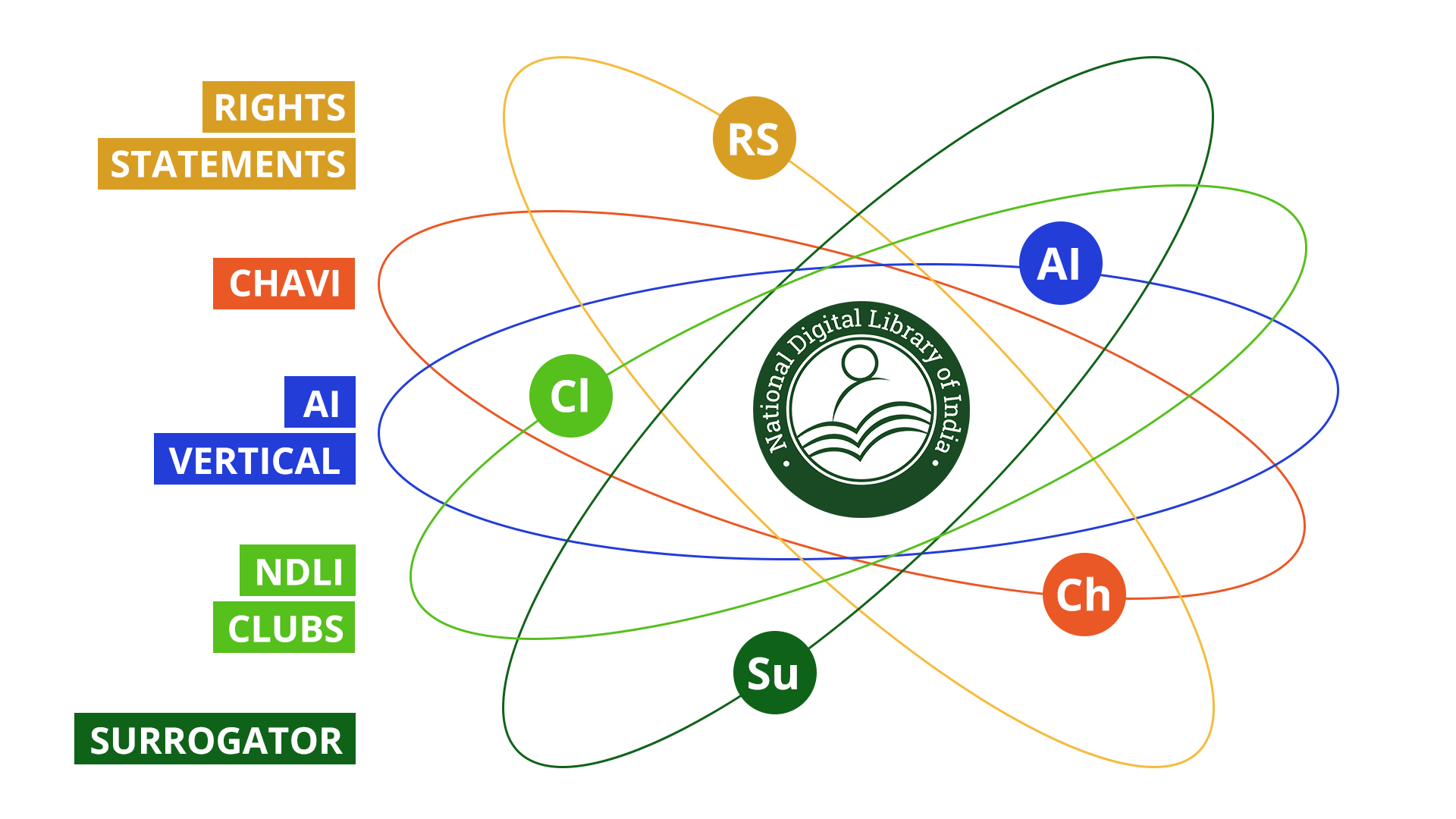 THE SCOPE OF A DIGITAL LIBRARY GOES MUCH BEYOND DATA STORAGE AND ACCESS
AI AND DIGITAL LIBRARIES
AI IN DIGITAL LIBRARIES
DIGITAL LIBRARIES IN AI
DATA LIBRARY
AUTOMATED METADATA
Benchmark Data
Annotated Data
Open License Data
SURROGATE
ALGORITHM LIBRARY
DISAMBIGUATION
Software
Processes
SEMANTIC SEARCH
COMPUTE PLATFORM
WEB ONTOLOGY
Cloud
INDIAN LANGUAGES IN DIGITAL LIBRARIES
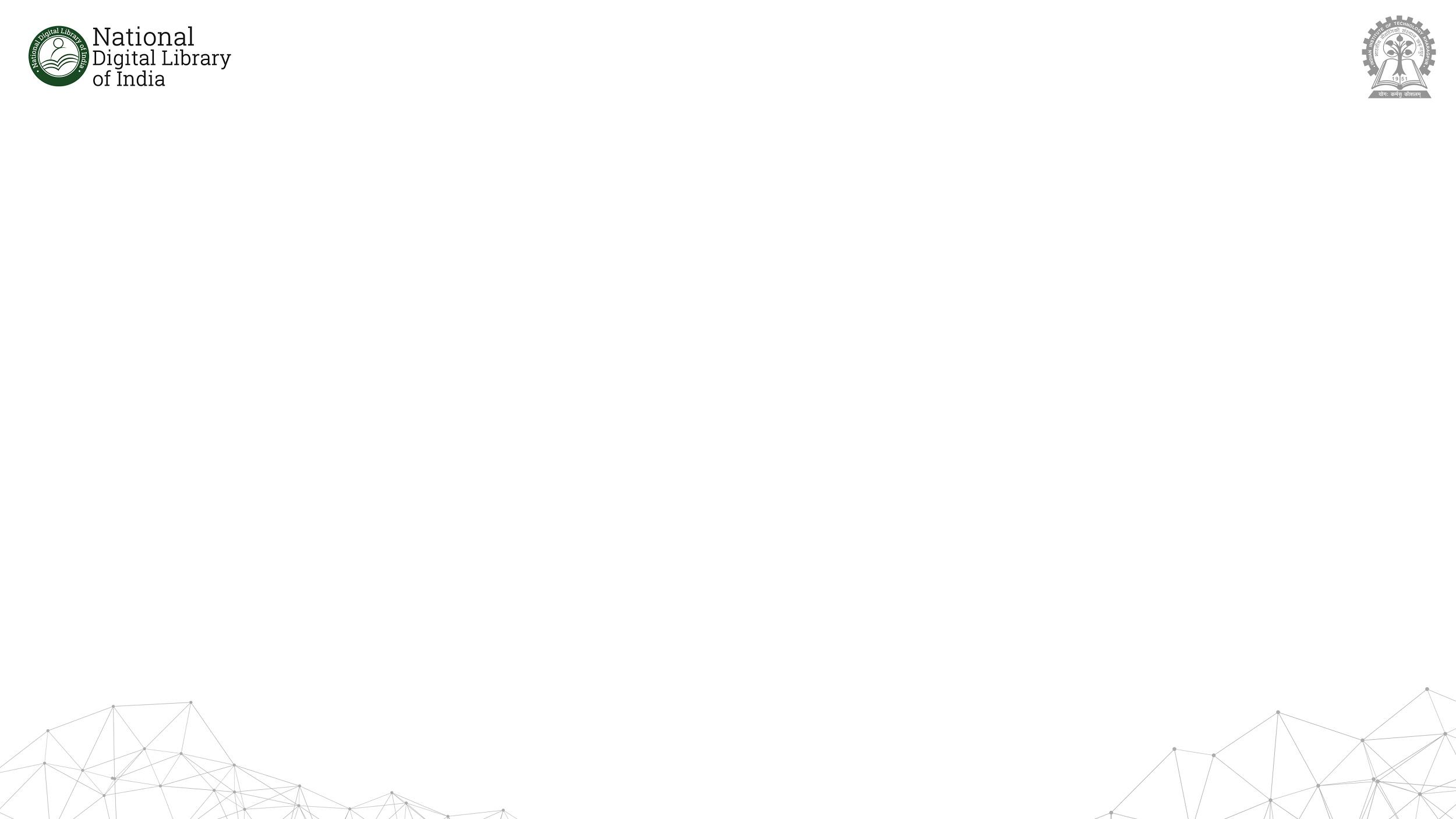 AI IN DL: 
PERSONALIZED LEARNING
Generic
Curricular
Experience Tracking
To offer customized search results
Multi-lingual Support
Reduce cognitive load for native use
Personalization
Customized UI to suit user grade
Multi-Aspect and Multi-Level Structured Prediction for Questions 

Knowledge Tracing to estimate the level of knowledge of a student 

Concept Ecosystem for Addressing Knowledge Gap 

Cognitive Load Index of Concepts
AI IN DL: 
SURROGATOR
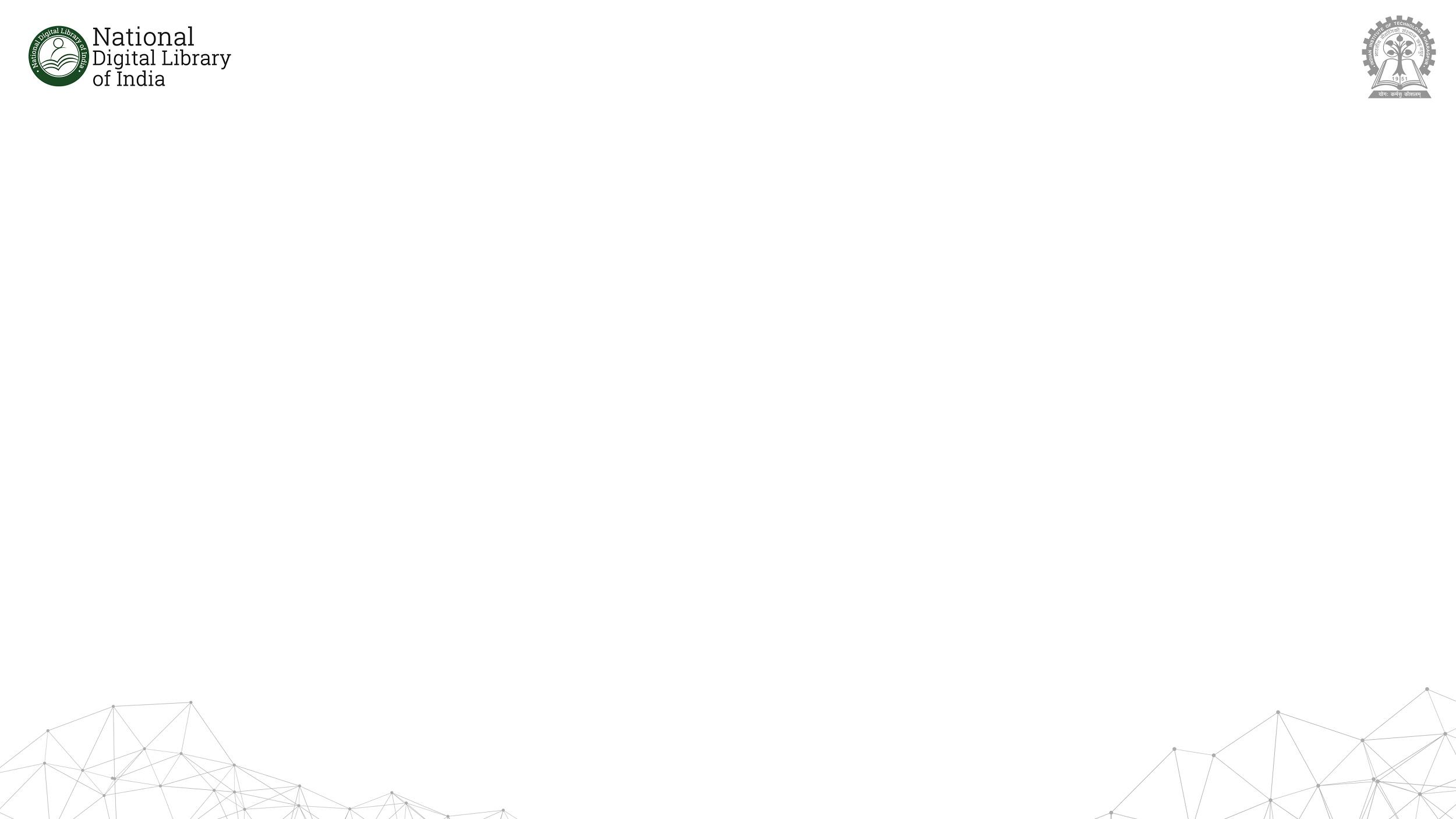 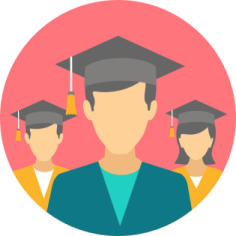 1. QUERY
Makes available pre-print copies of academic resources that are otherwise unavailable to learners

A customizable application that can identify surrogates for access-restricted publications in digital libraries

Surrogator can make a case for the evolution of specific subject matters through pre-print indexing and open up a whole new realm of research

Application is being tested through NDLI, can easily be extended to other digital libraries
4. RESULTS + ACCESS RIGHTS
2. QUERY
SURROGATOR
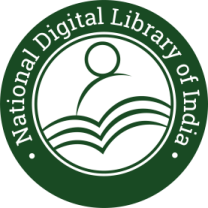 5. FIND SURROGATES
3. RESULTS
8. SURROGATES
6. CITATION
7. ARTICLES
+RELATED_ARTICLES + CITED_BY
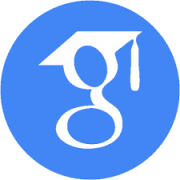 AI IN DL: 
OCR FOR INDIAN LANGUAGES
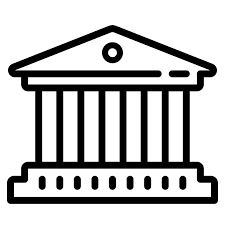 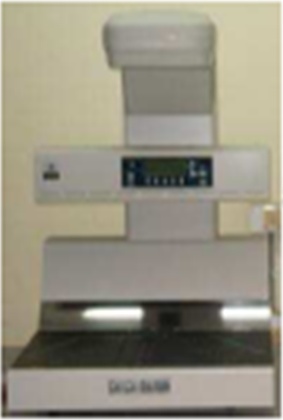 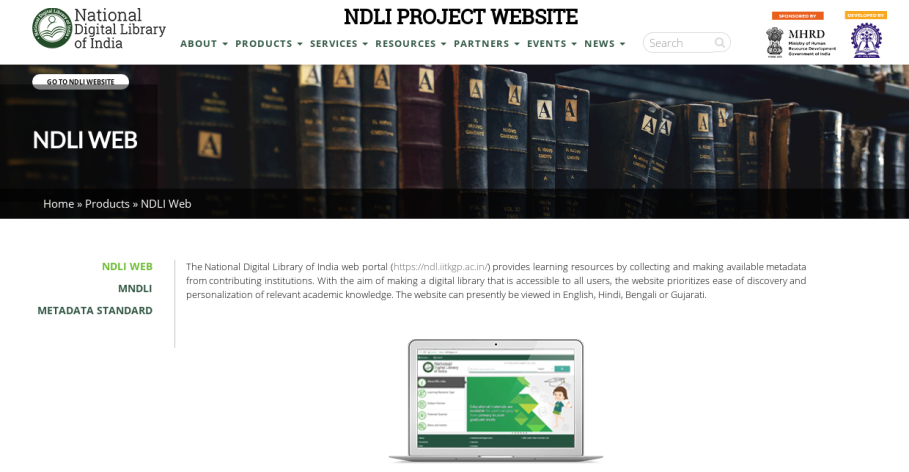 OCR
Engine
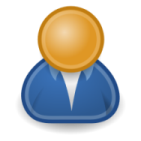 Content
Languages
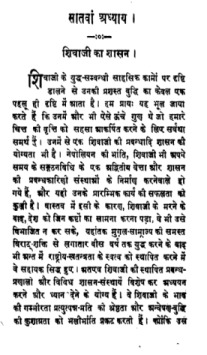 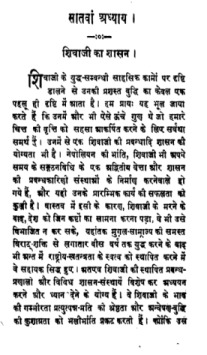 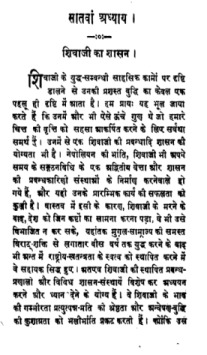 Search Index
Query
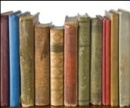 Multiple languages
 Includes 
   - Hindi, Telugu, Tamil, Bangla.
Ranked Results
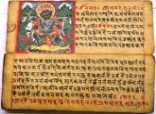 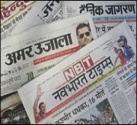 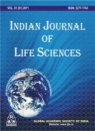 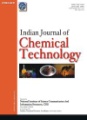 Ontology and Classification
Metadata Storage
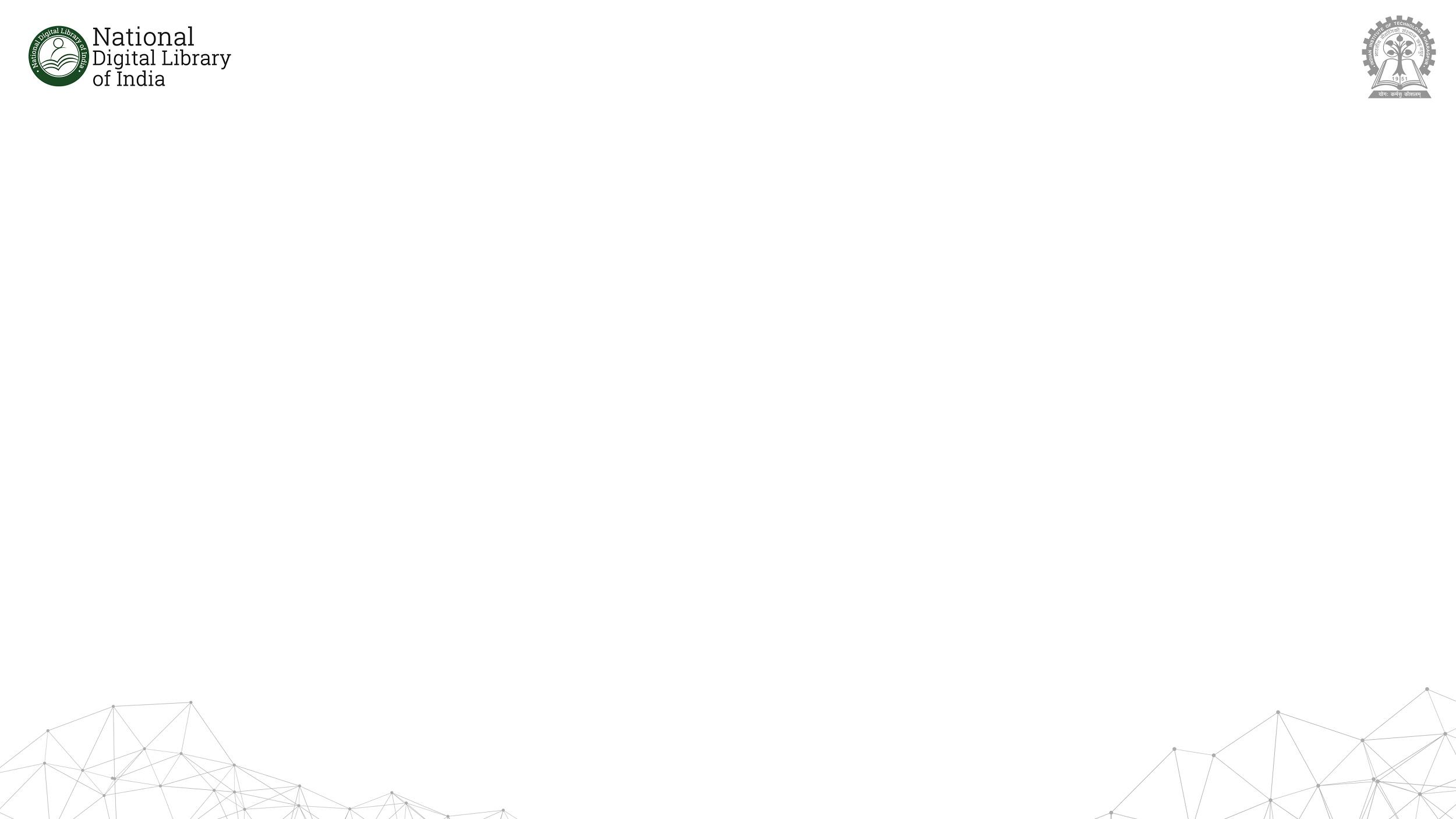 Access Mechanismand Policies
(Front-End) Search-Compute Query Processing
User-1
Knowledge
Graph Representation
DIGITAL LIBRARIES AS A COMPUTING PLATFORM
Computer Server
DL IN AI:
Structured
Attributes
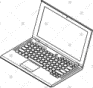 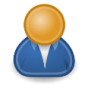 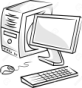 Compute and Storage
Infrastructure
Internal
Cloud Setup Interface and Services
Query
Result
User-2
Cloud Storage
Data Storage
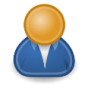 Cloud Computer
Cloud AWS
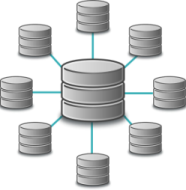 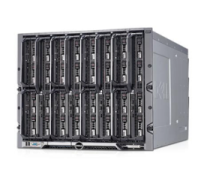 (Back-End) Processing
Units
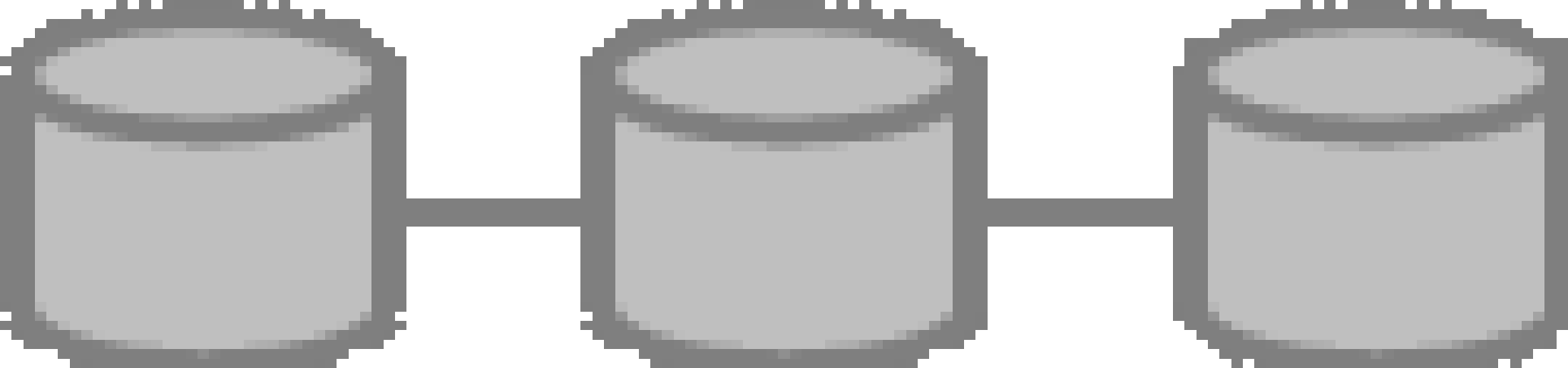 NAIRP: 
NATIONAL PLATFORM FOR AI
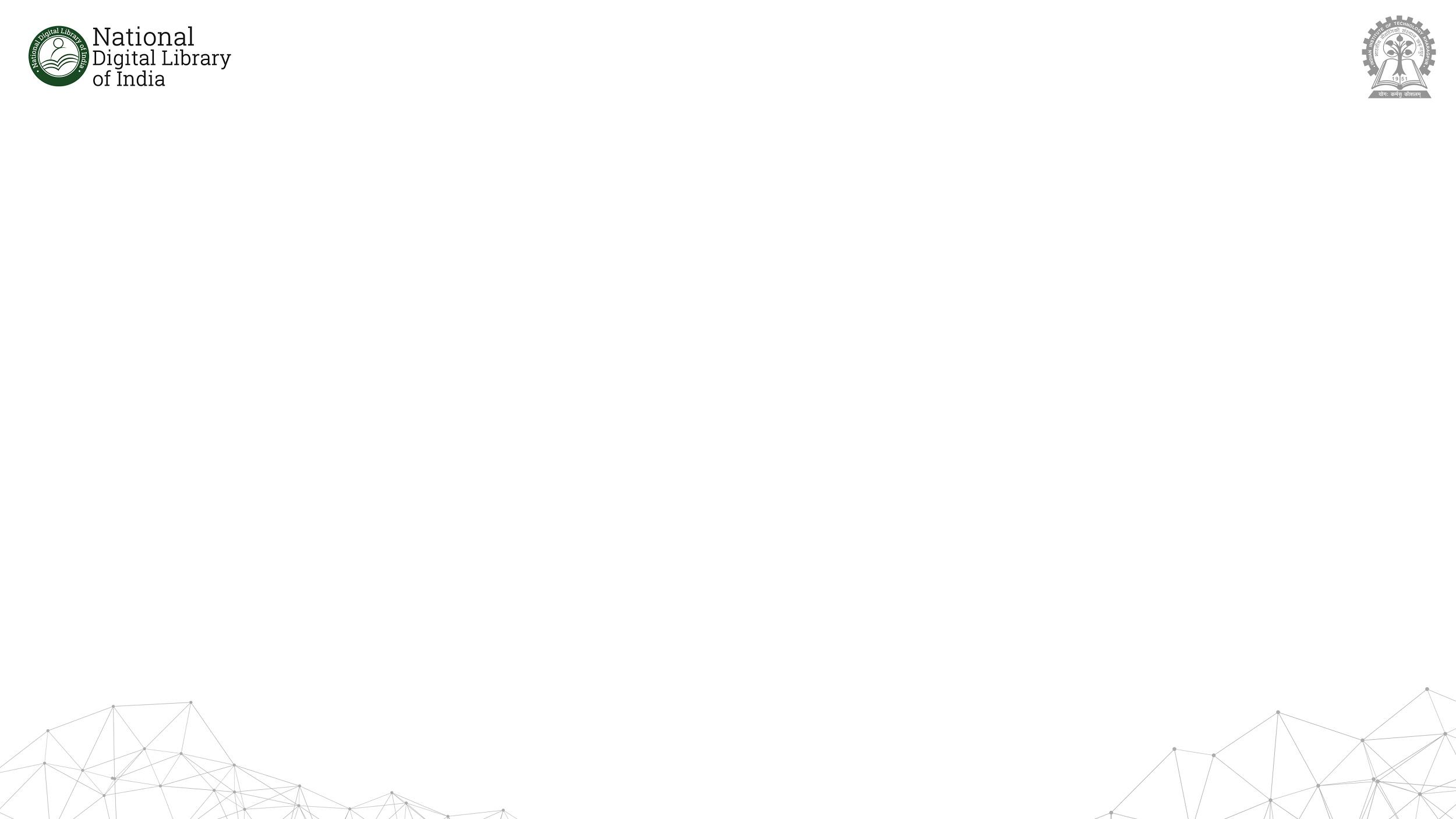 DL IN AI
DATA-DRIVEN CANCER RESEARCH
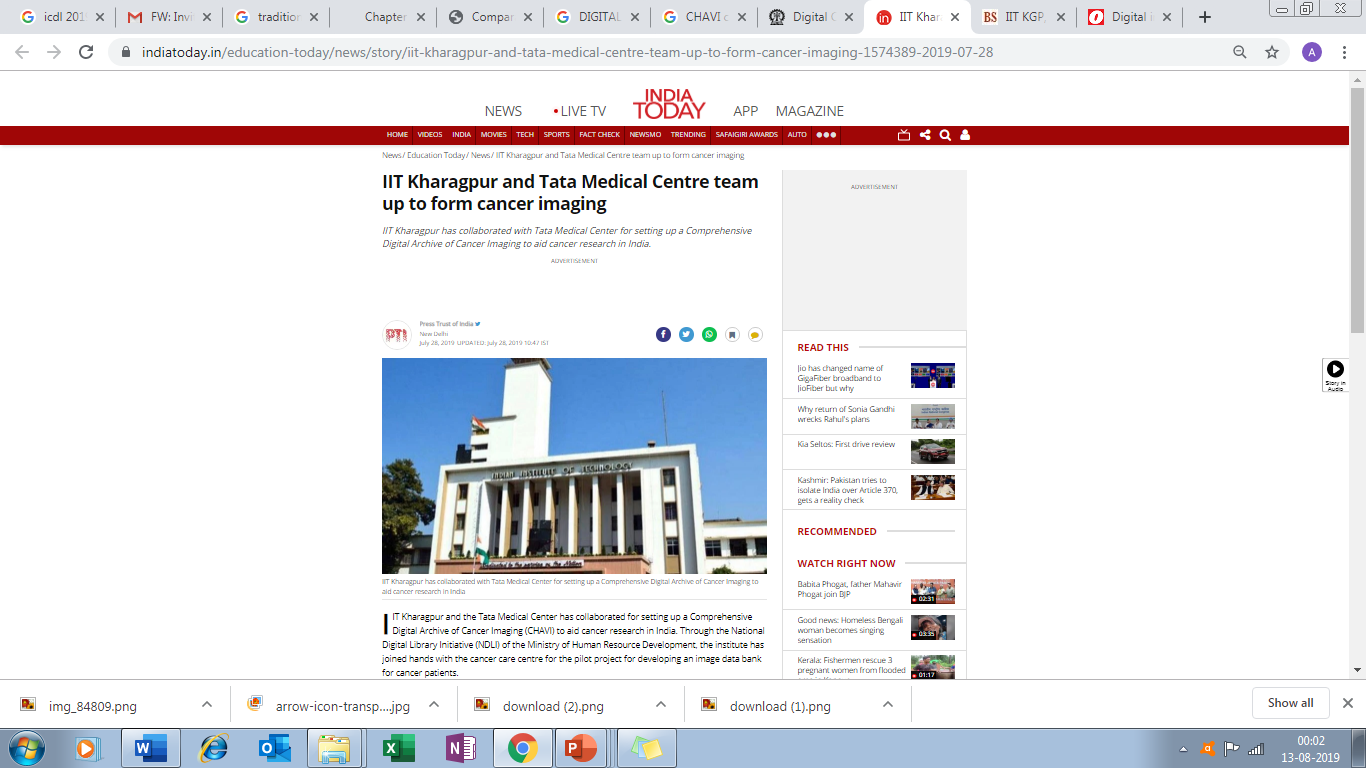 India currently does not have the infrastructure for dedicated bio banks to aid medical research 

This prevents the Indian medical system to learn of and from trends to prepare for subsequent treatment

NDLI has tied up with TATA MEDICAL CENTRE in Kolkata to develop a prototype for bio-banks that will aid cancer-research
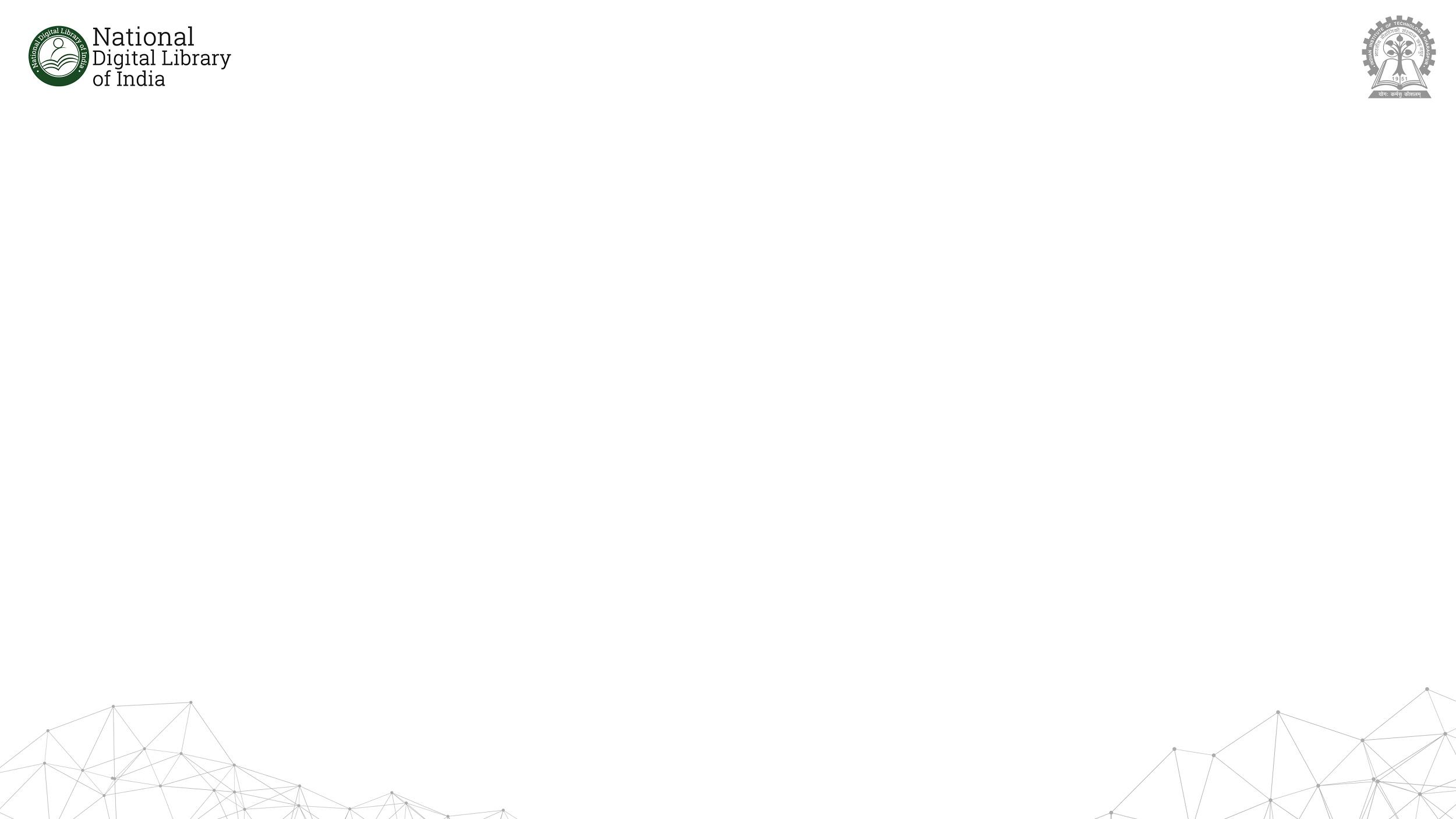 DL IN AI
CHAVI
COMPREHENSIVE DIGITAL ARCHIVE OF CANCER IMAGING
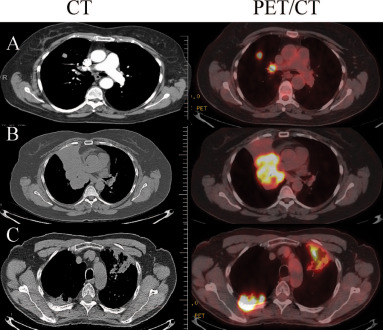 Dedicated image banking service

Will provide annotated images with associated information of cancer patients

Furthering India’s data banking initiatives 

Library migrating to create a database for bio-banks
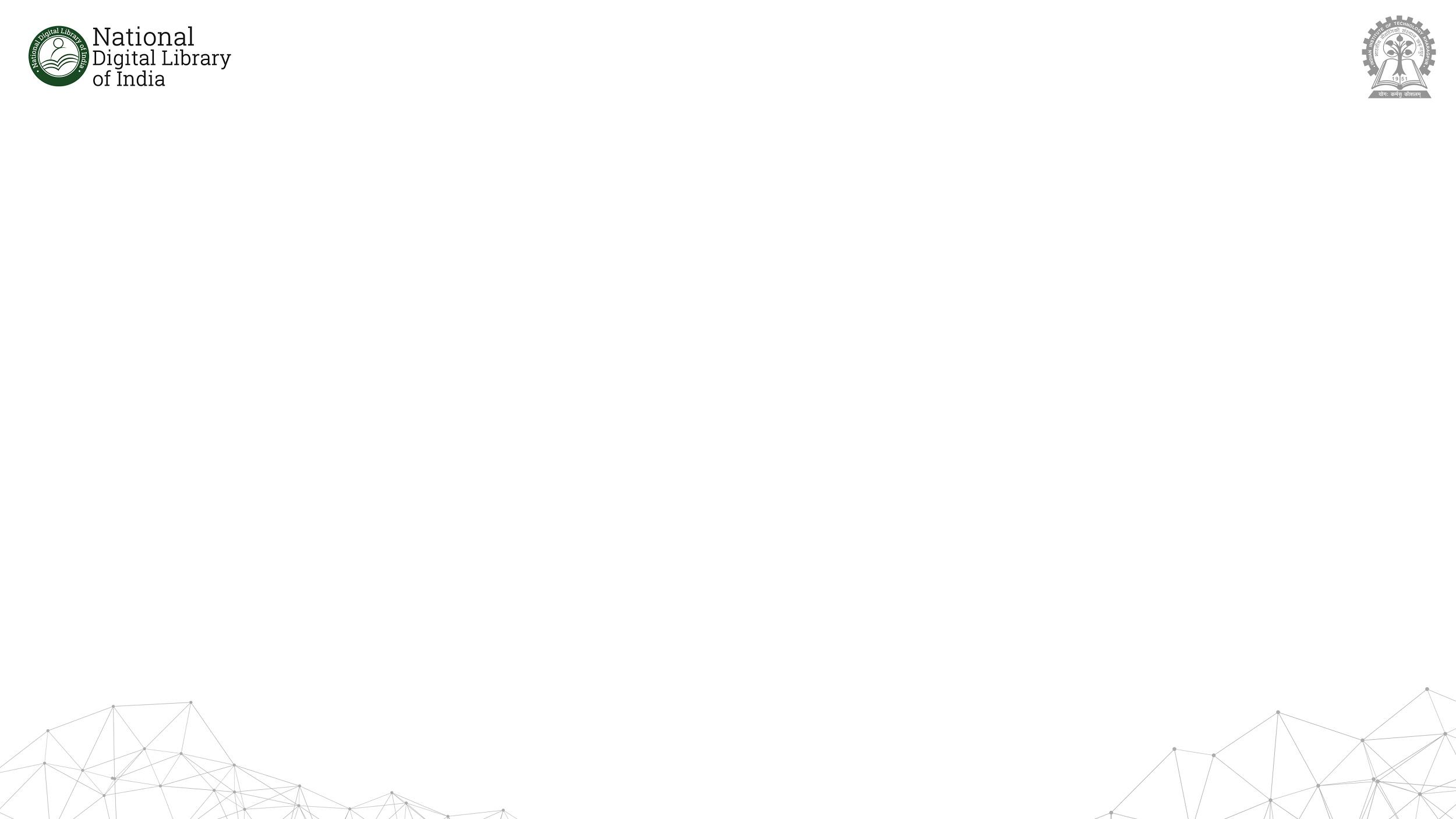 IT HAS BEEN A BUSY TWO YEARS
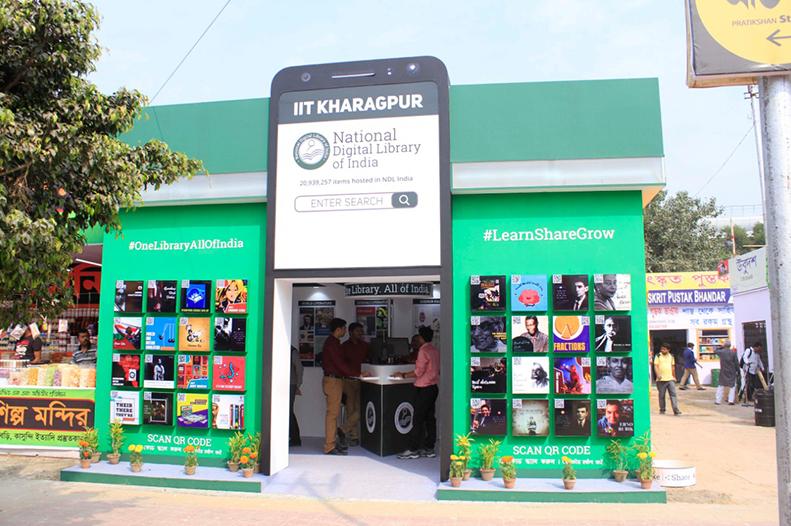 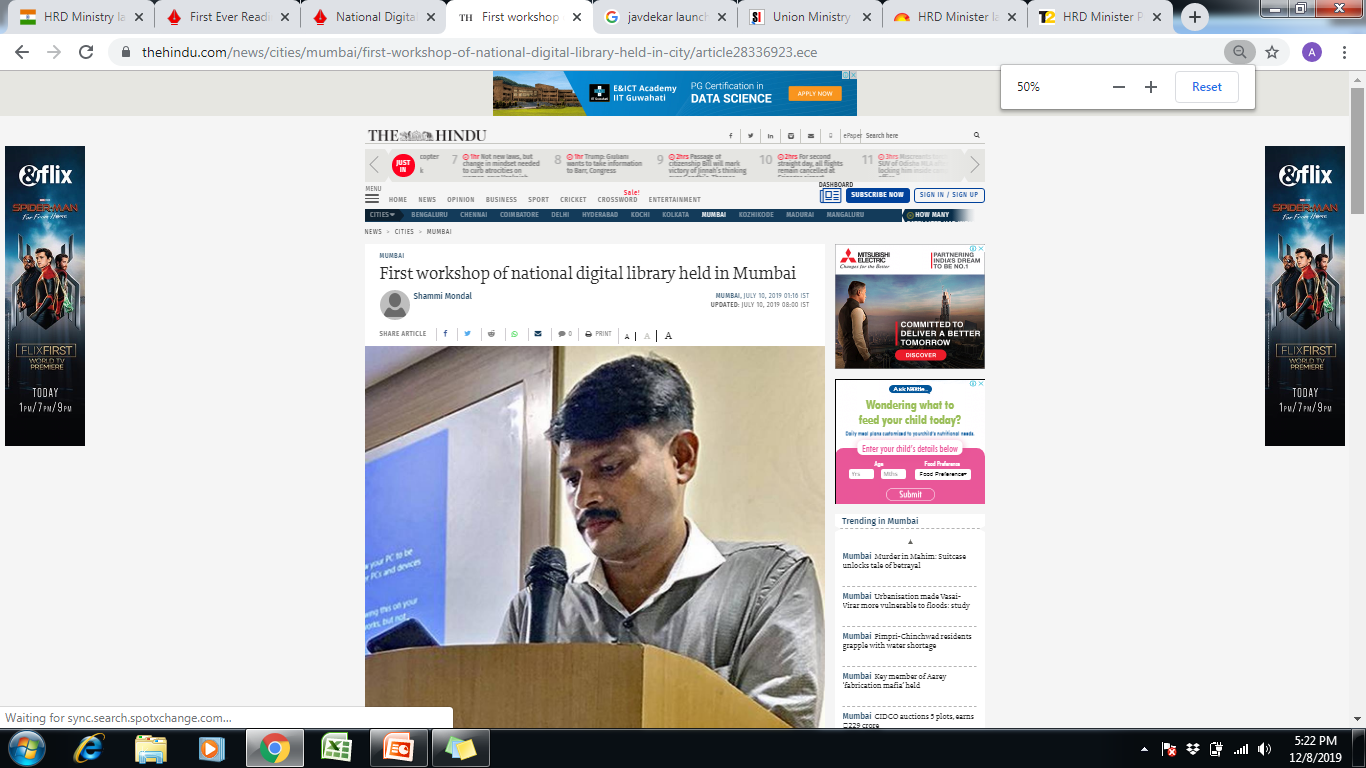 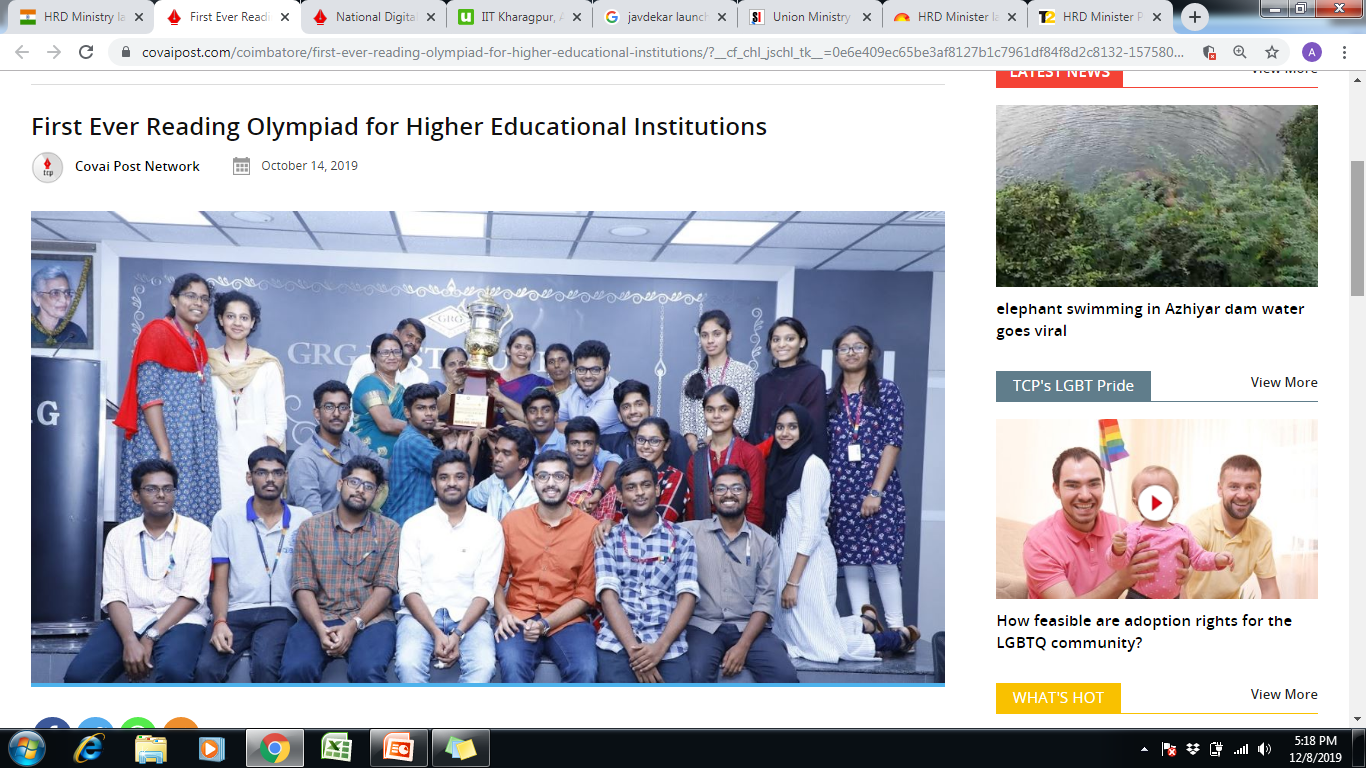 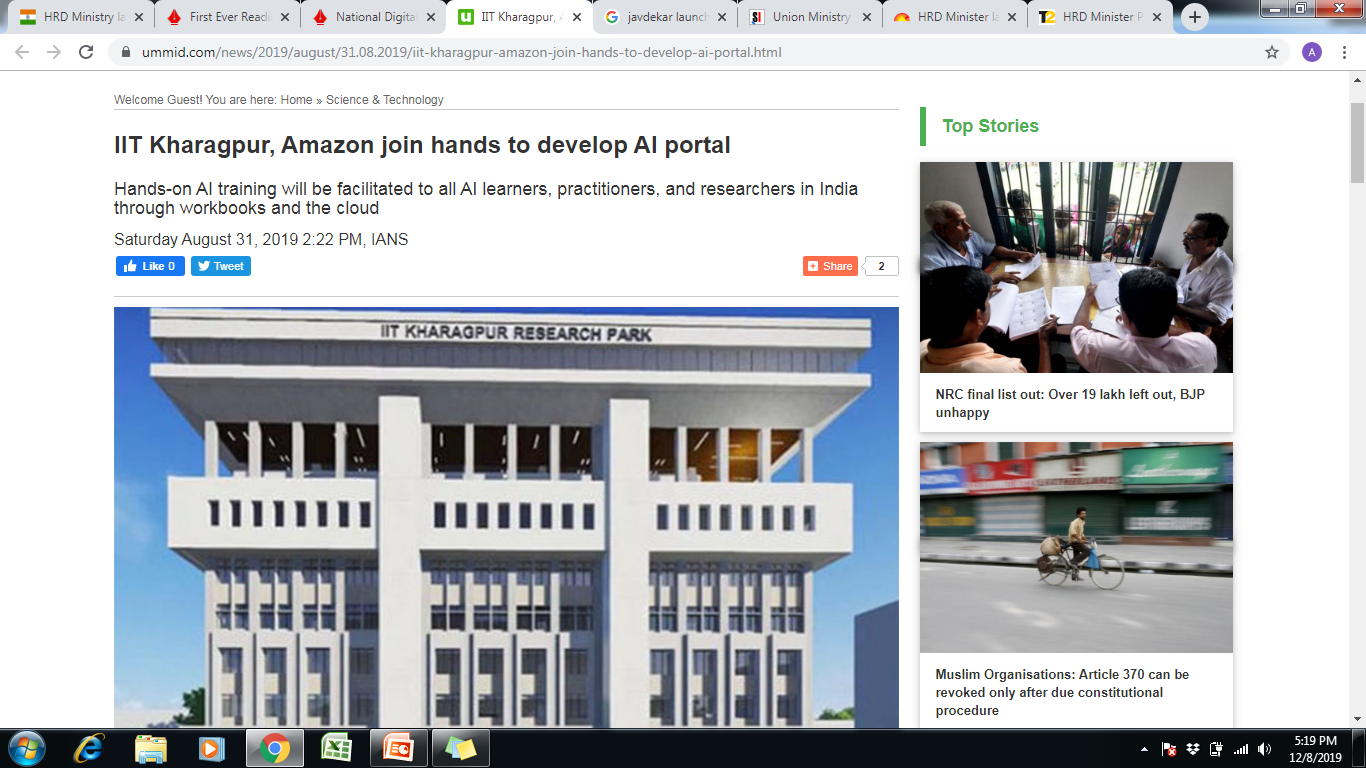 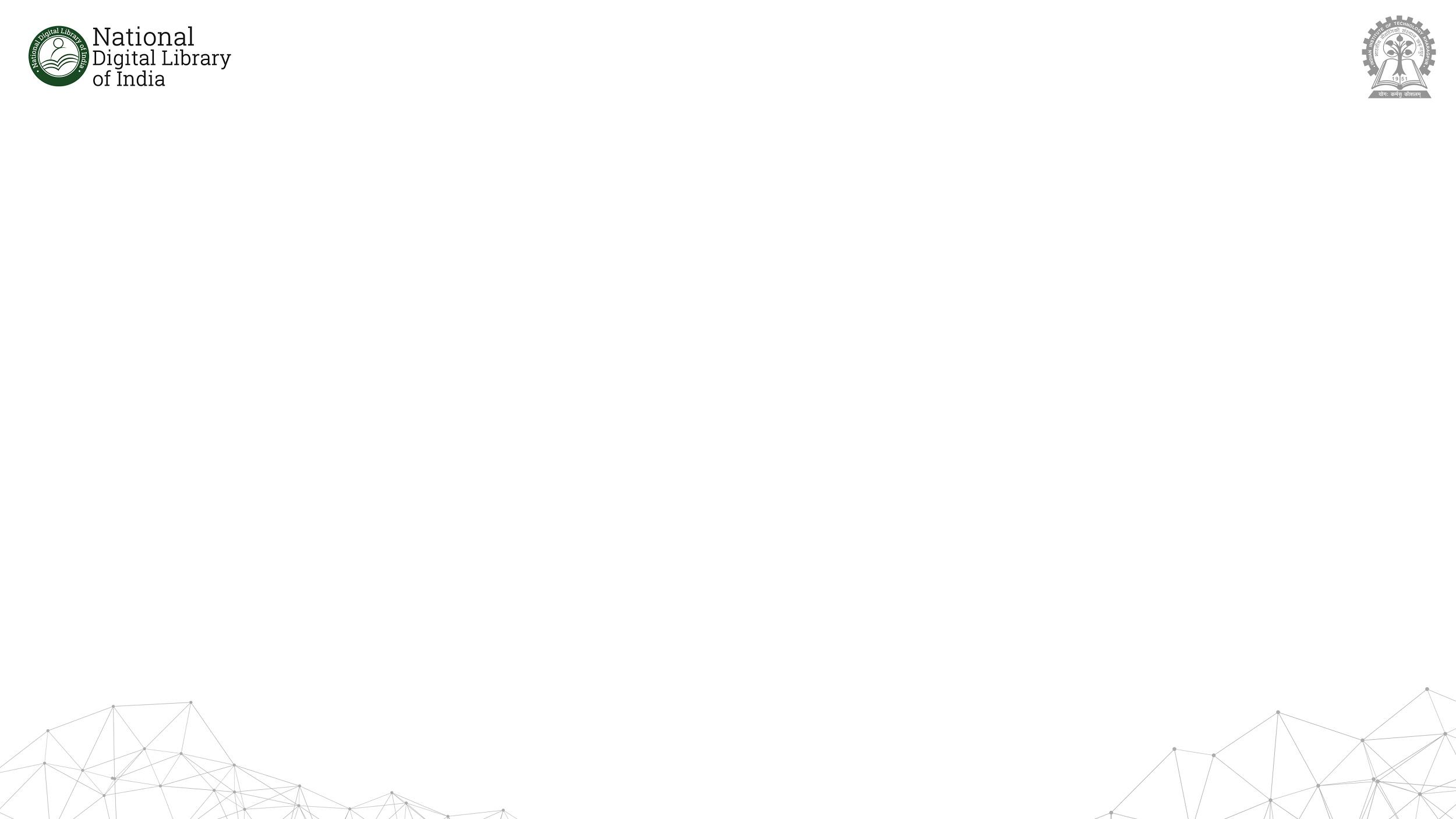 I’D LIKE TO LEAVE YOU WITH A COUPLE OF QUESTIONS BASED ON THE DELIBERATIONS TO FOLLOW…
What’s left and what’s right when it comes to Open Access?
Output Vs. Outreach Vs. Outcome
Rights and access
Linked Data – where are we headed?
Digital heritage and digital humanities – building bridges
1
2
3
4
5
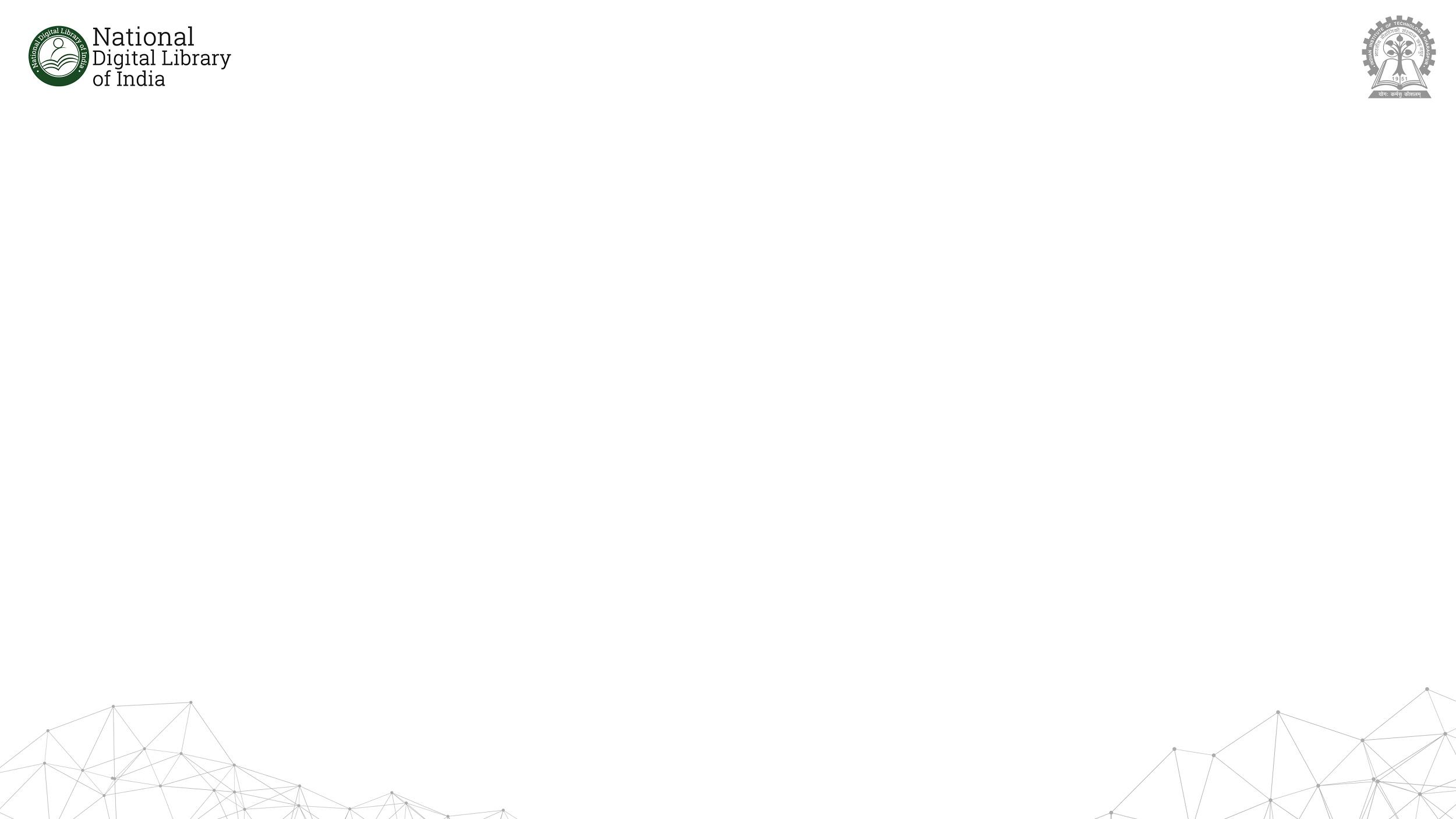 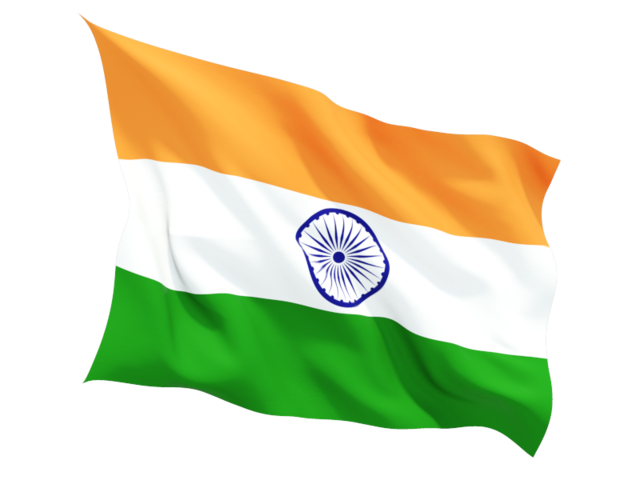 Dedicated to the Nation.
Together, let us
#LearnShareGrow
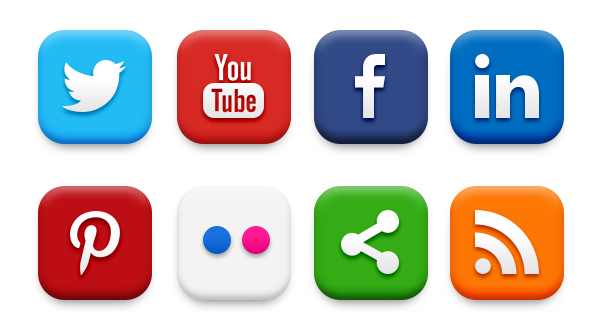 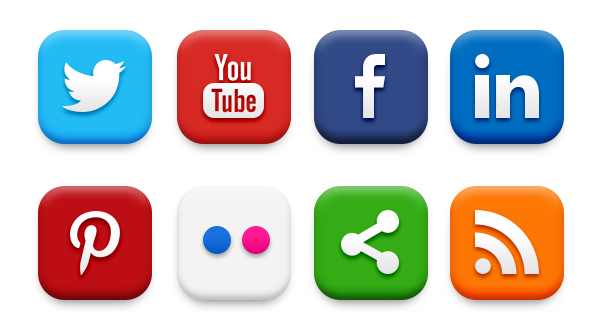 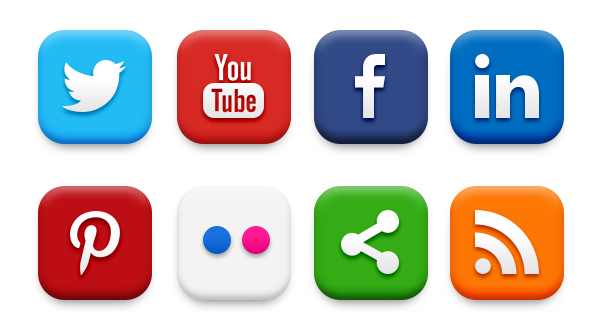 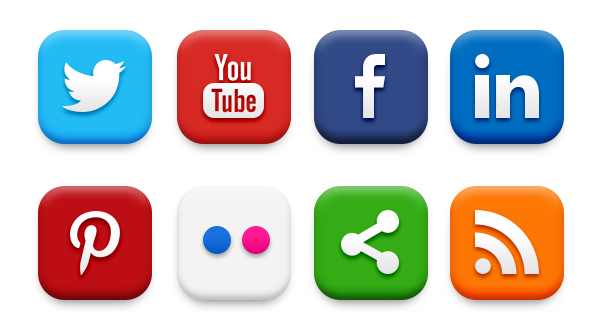 @NDLIndia
Use your e-mail address to sign up at
https://ndl.iitkgp.ac.in/
 OR
https://ndl.gov.in/